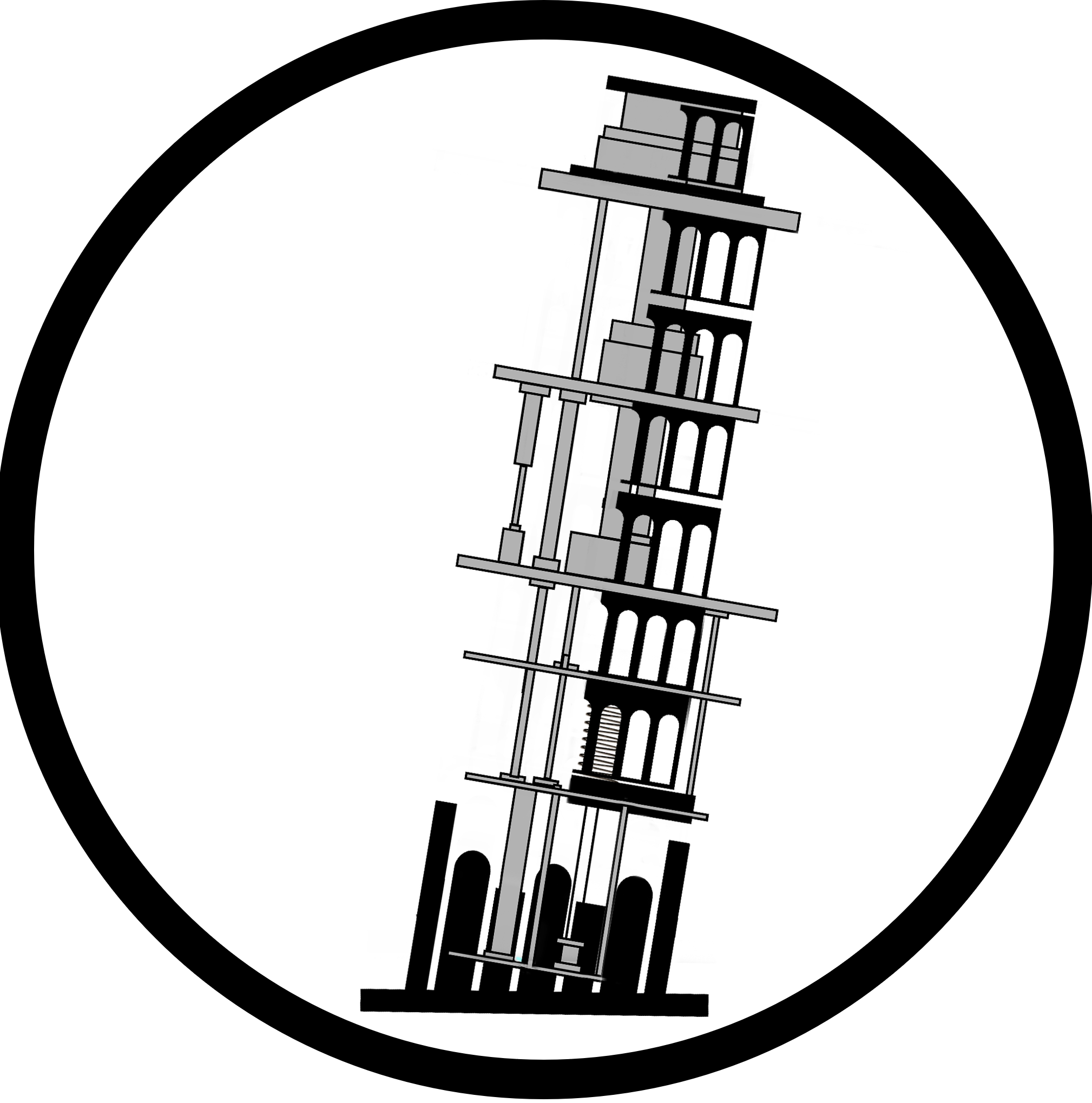 Pisa testing facilities: Cryolab and RF electronics
Mario De Lucia
Università di Pisa | INFN – Sezione di Pisa

mario.delucia@unipi.it
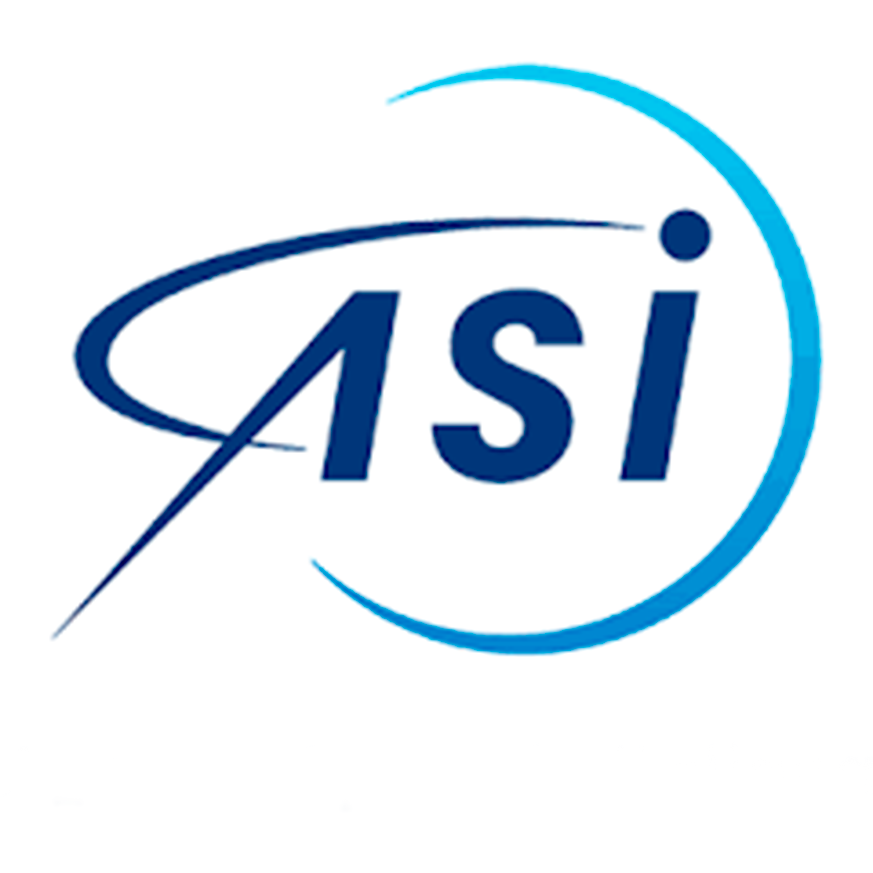 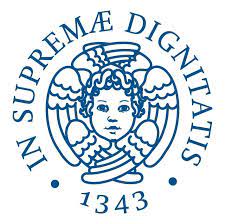 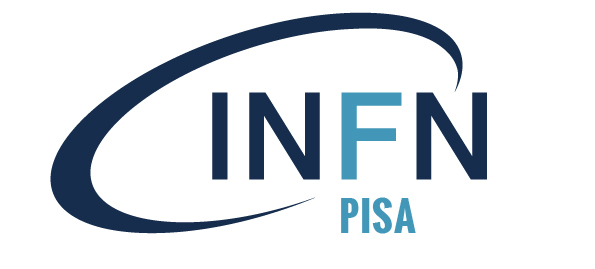 L
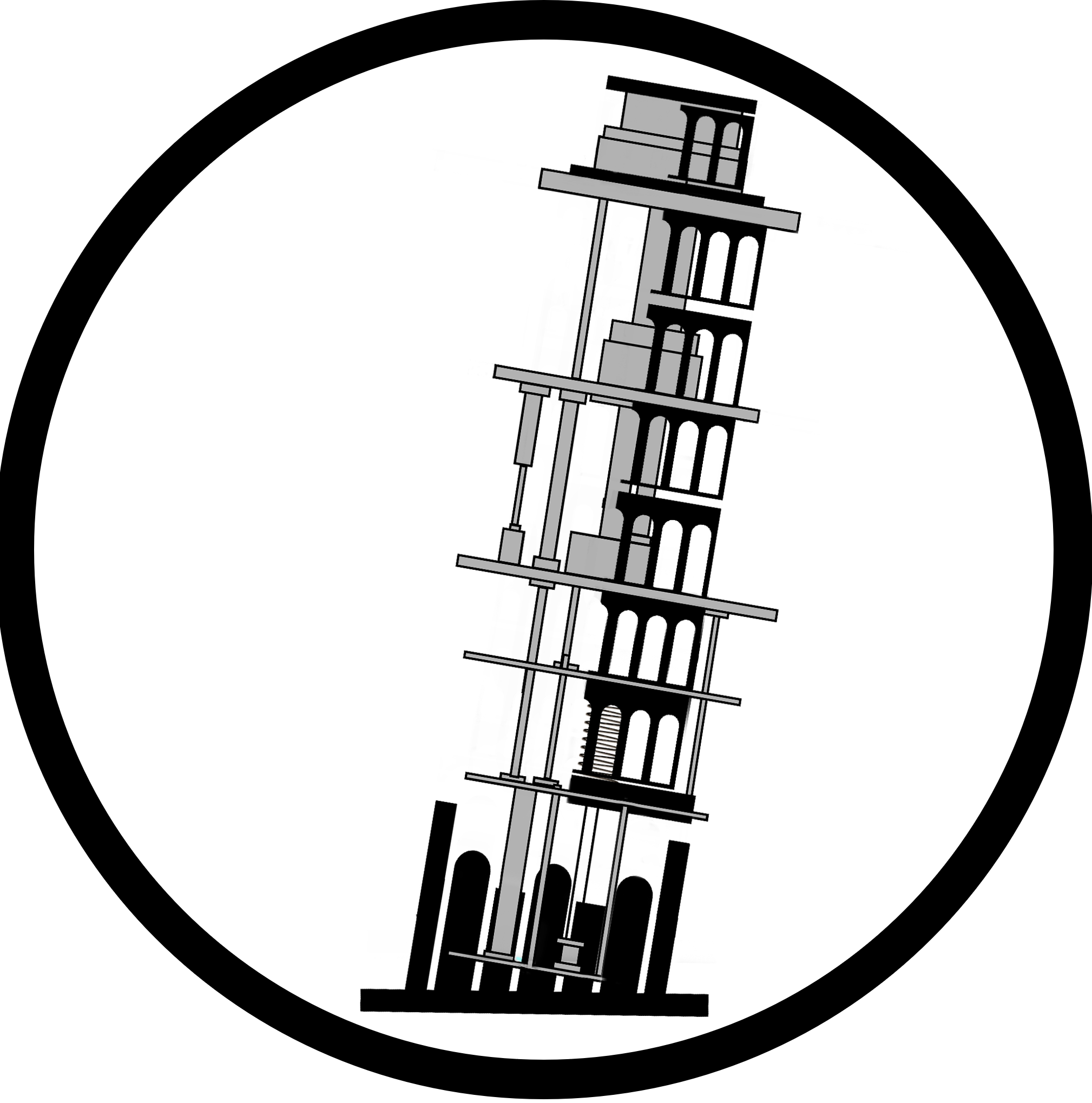 PISA    ab: facilities
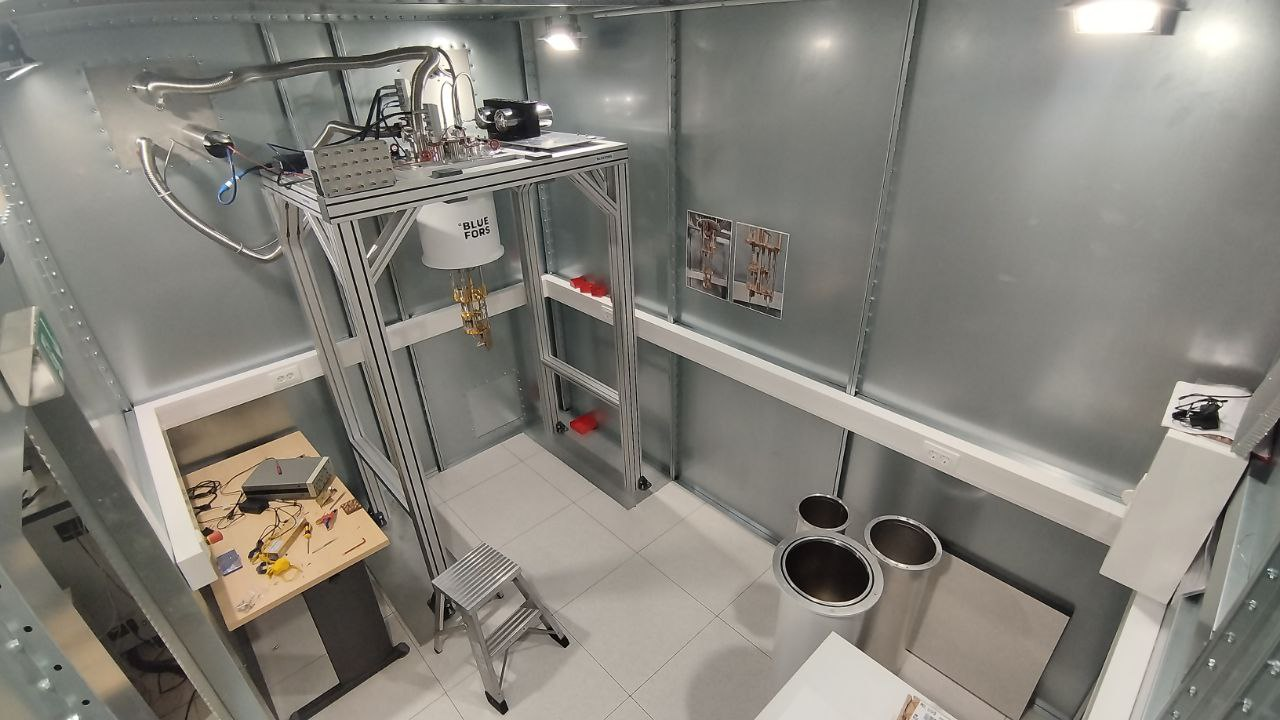 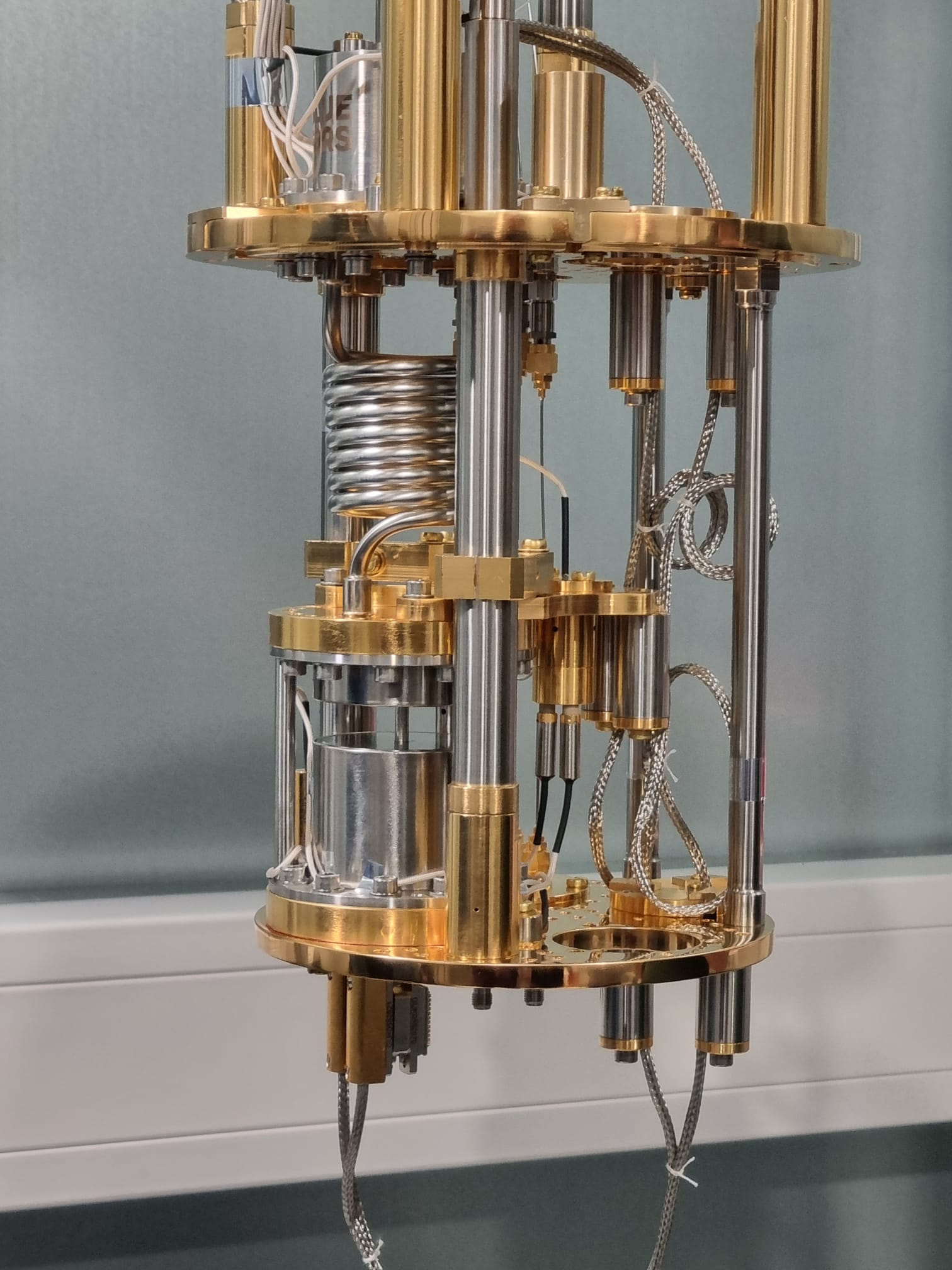 EMC ChamberBLUEFORS SD: TB  = 20 mKUsed for: LiteBIRD readout chain module
	TES	MKIDs
BULLKID DM – Jan 2025 Meeting – Pisa, Italy
Mario De Lucia
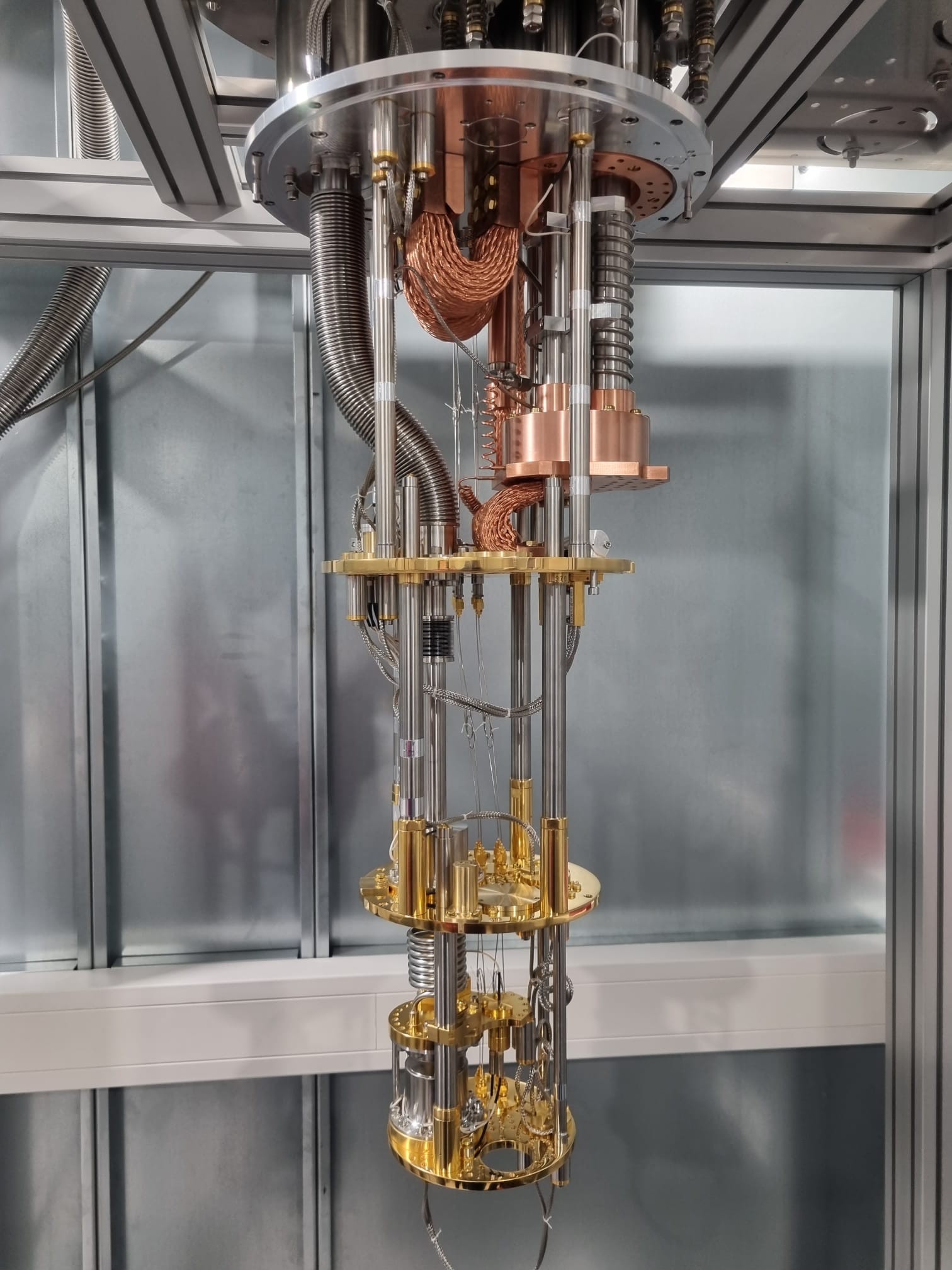 L
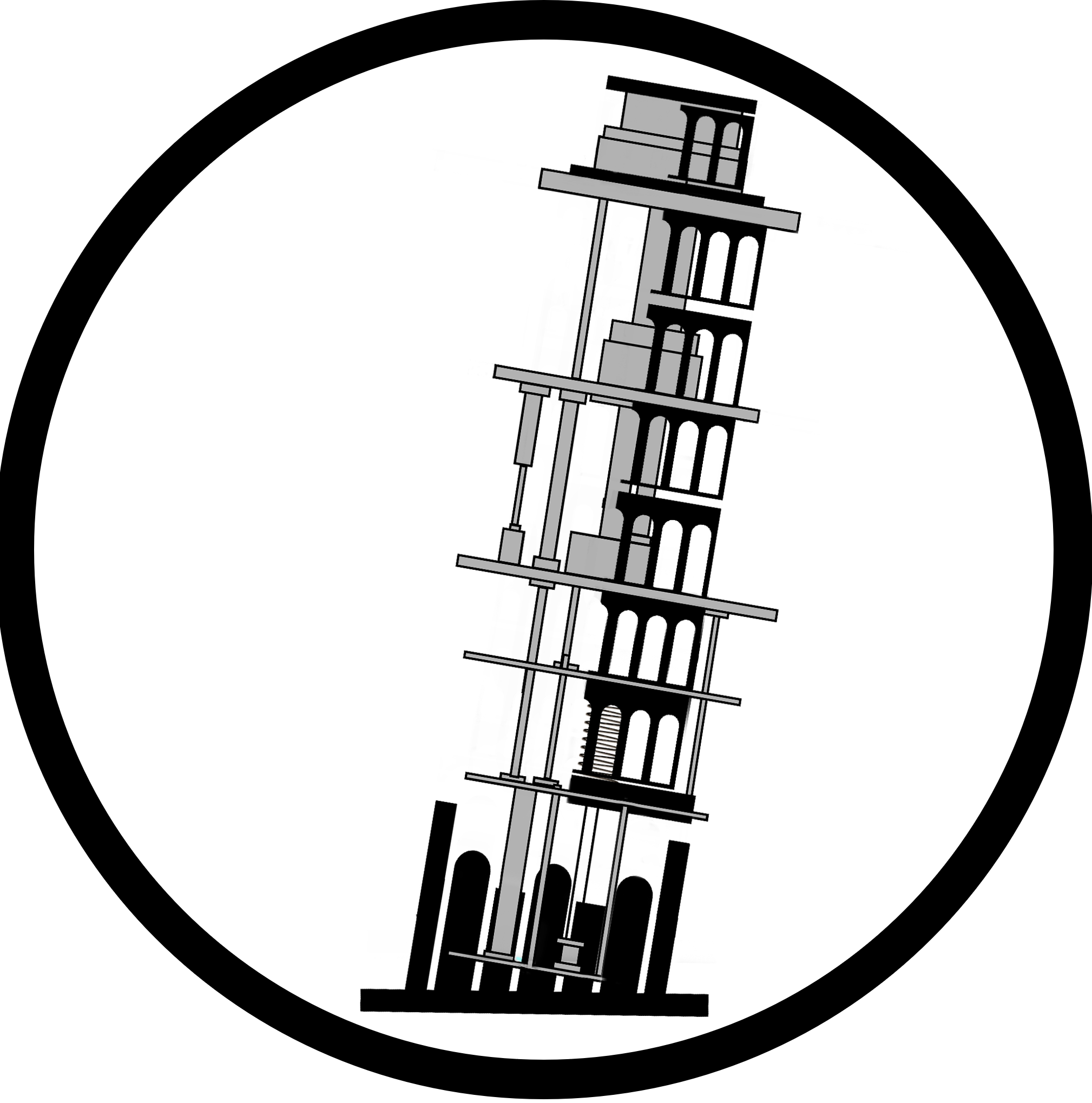 PISA    ab: facilities
BLUEFORS SD:
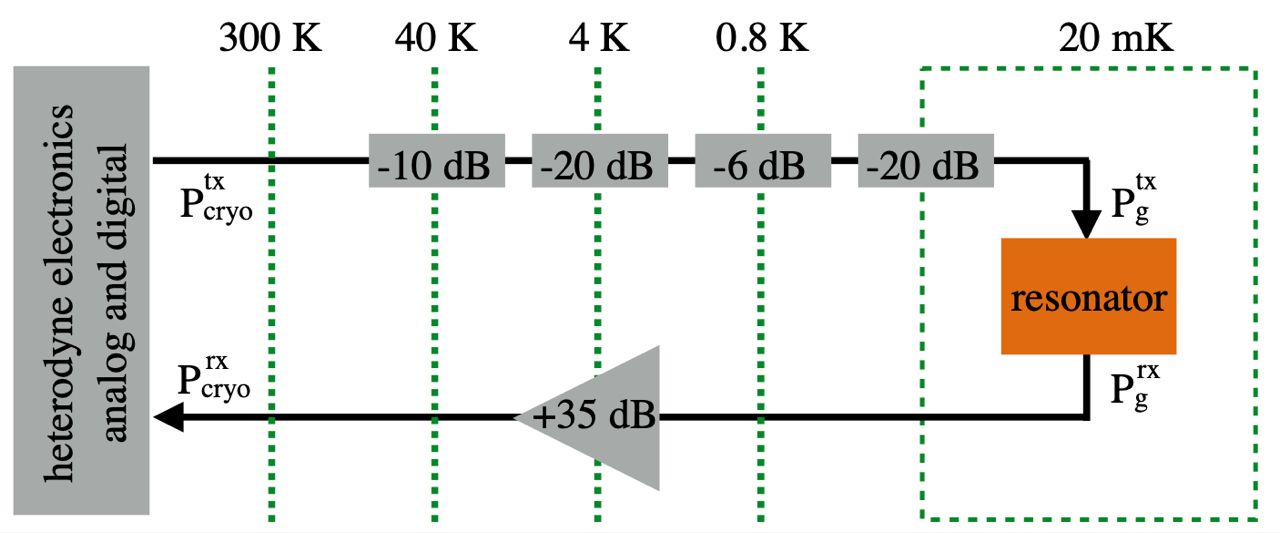 BULLKID DM – Jan 2025 Meeting – Pisa, Italy
Mario De Lucia
L
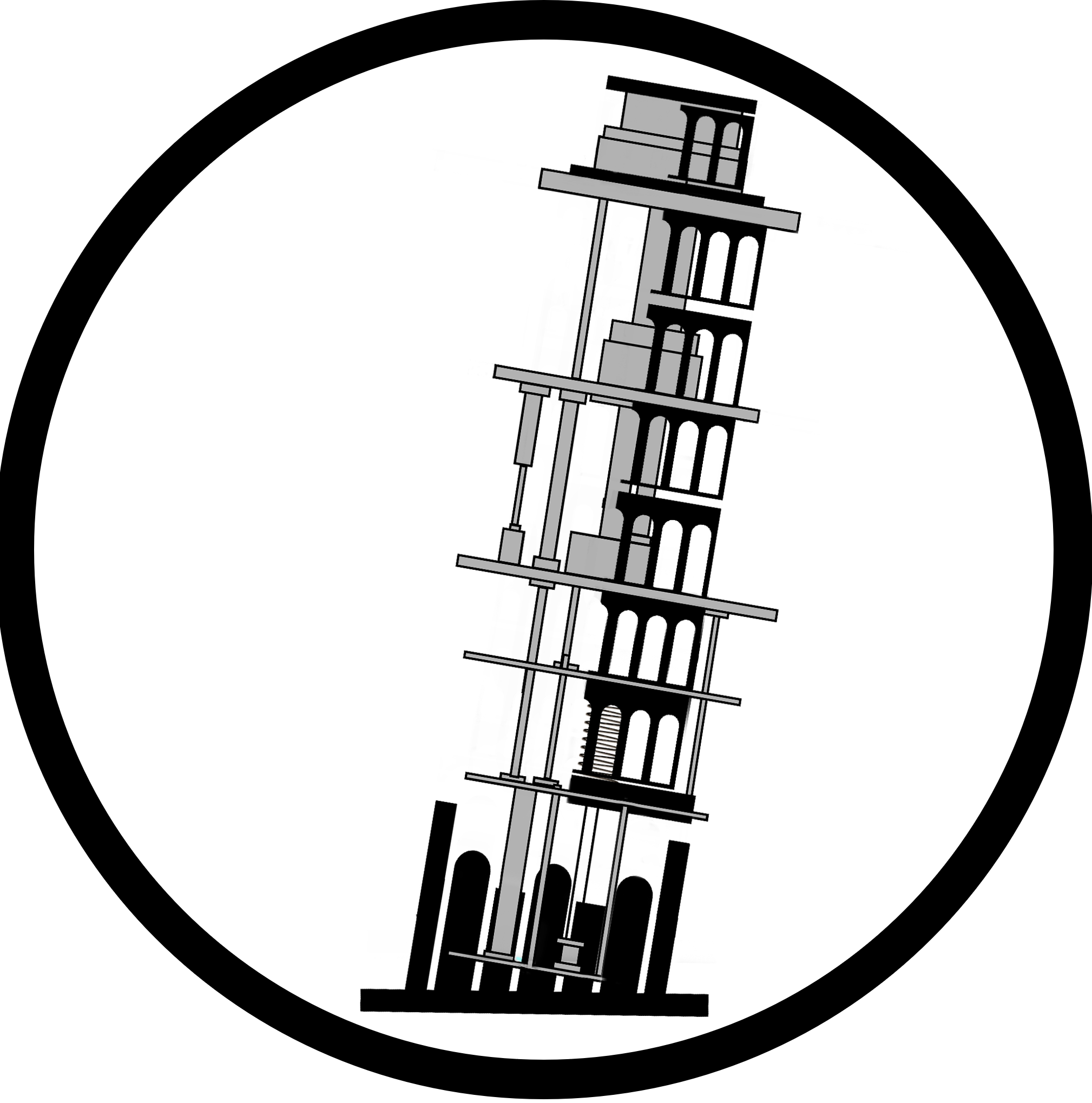 PISA    ab: facilities
BLUEFORS SD:
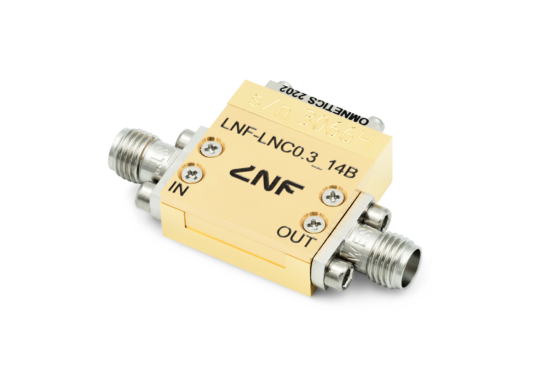 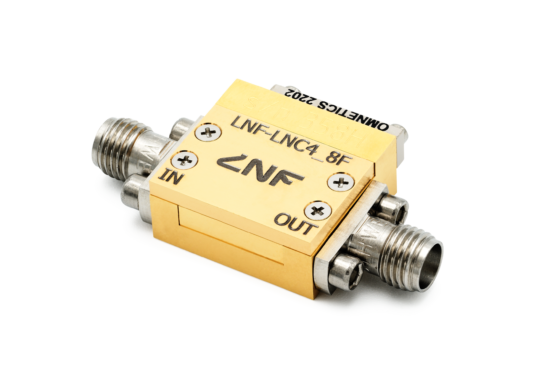 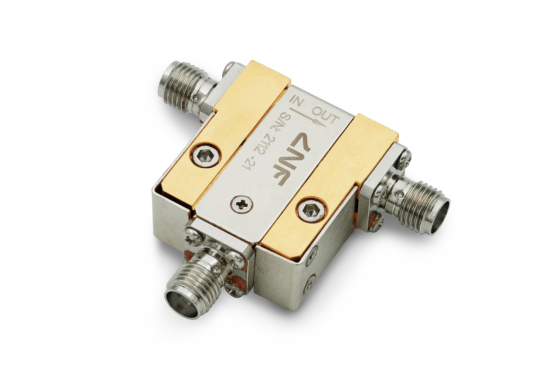 LNF-LNC4_8F
LNF-LNC0.3_14B
2x 4-8 GHz Single Junction Isolator/Circulator
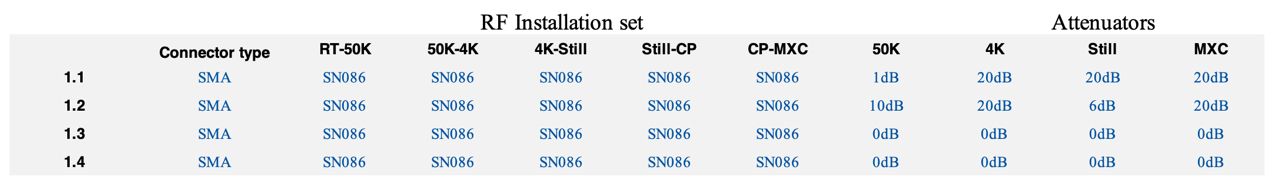 BULLKID DM – Jan 2025 Meeting – Pisa, Italy
Mario De Lucia
L
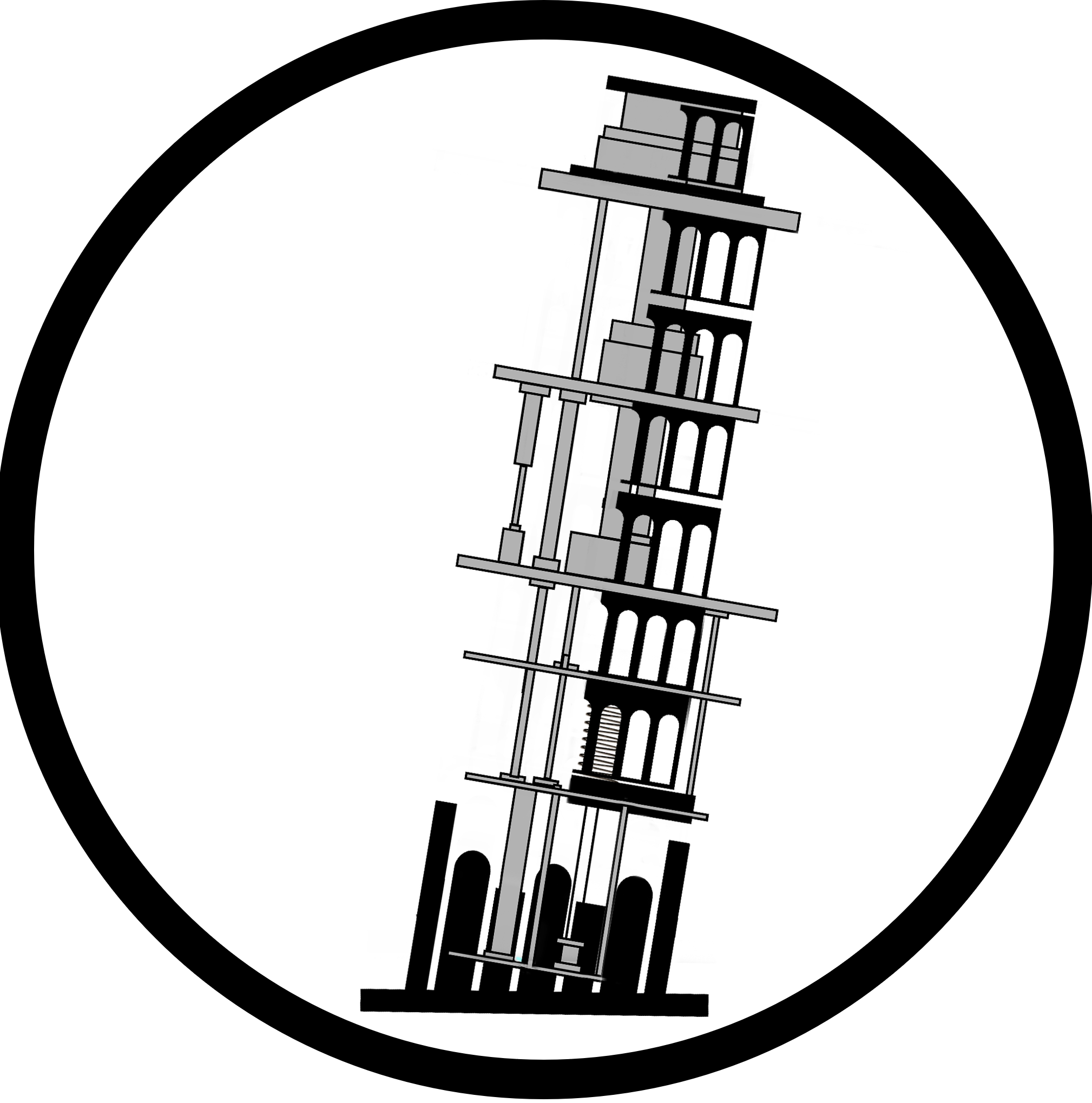 PISA    ab: facilities
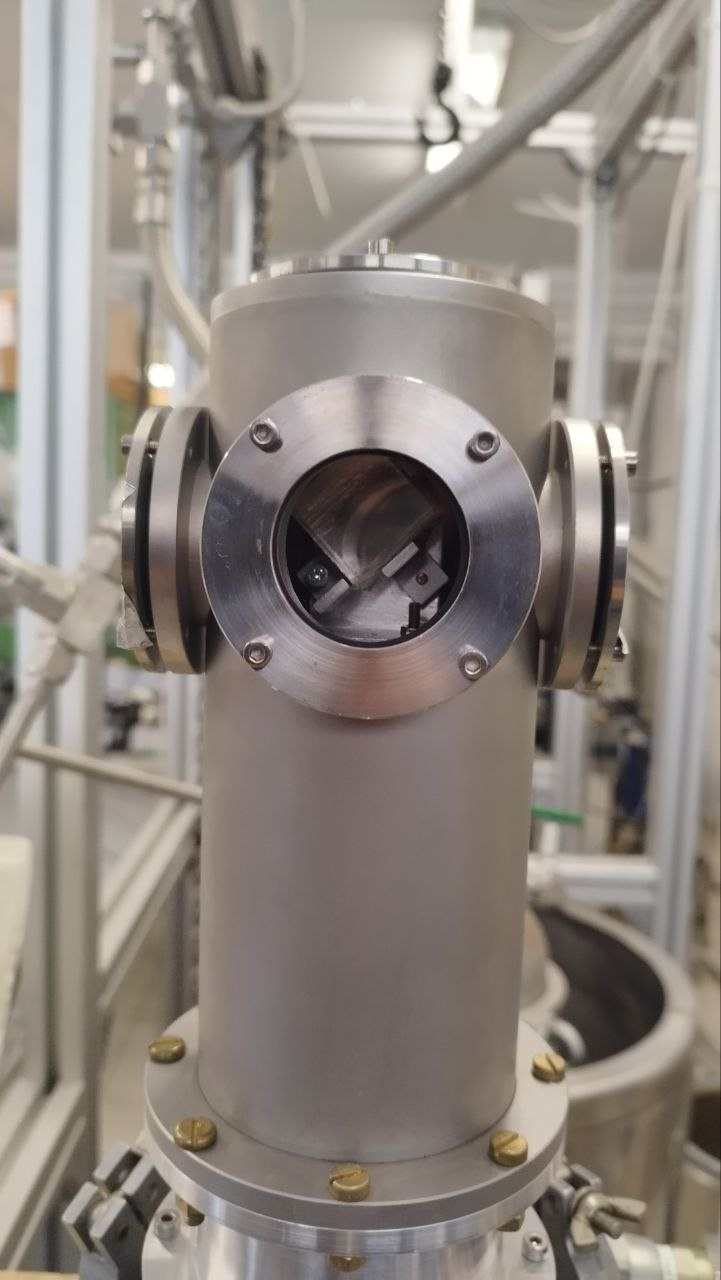 Oxford ProteoxMx expected by June ’25TB  < 10 mK
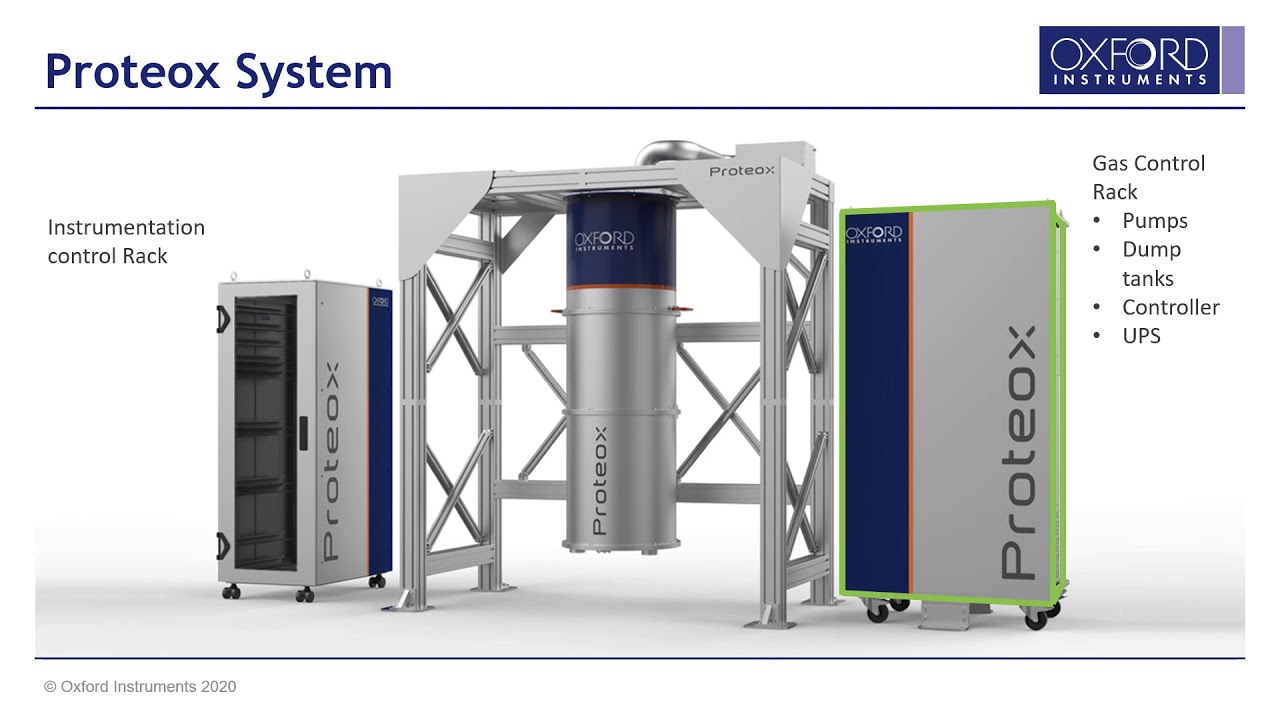 T. Lari, ‘Crystal Updates’,
h. 15.00
Gilford-McMahon: TB  = 22 K
‘Coldfinger’Used for: Optical characterisations
BULLKID DM – Jan 2025 Meeting – Pisa, Italy
Mario De Lucia
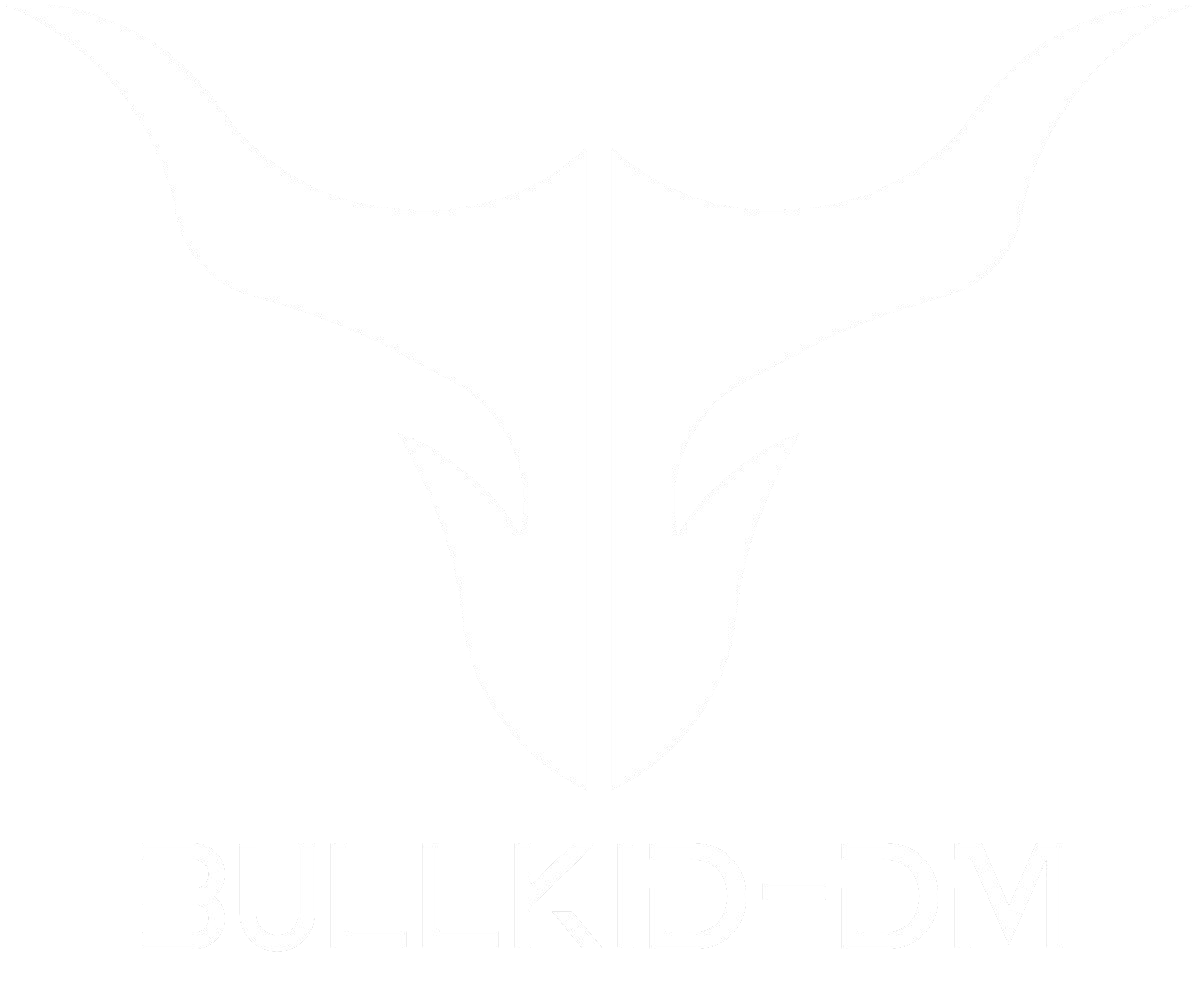 MKIDs Readout
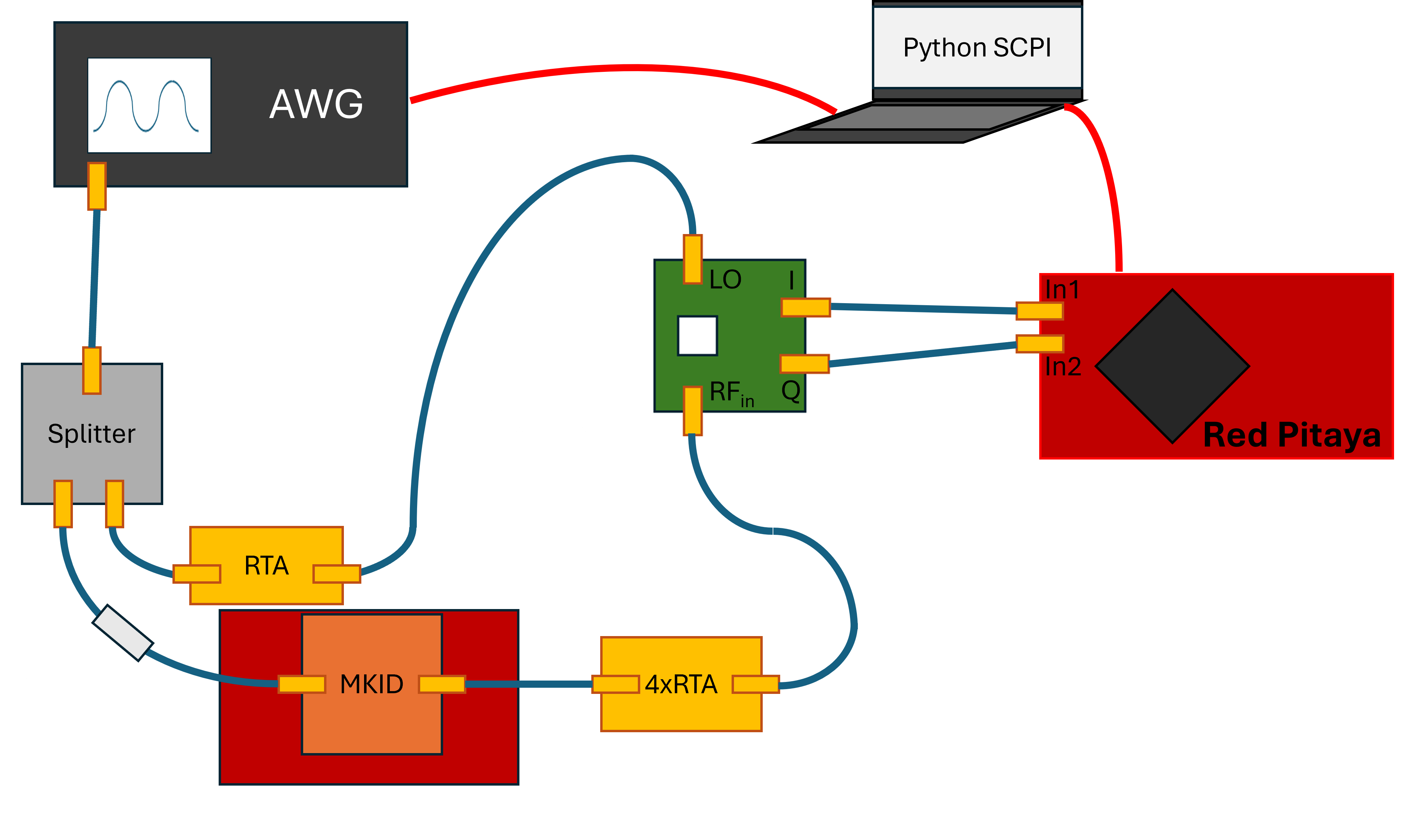 BULLKID DM – Jan 2025 Meeting – Pisa, Italy
Mario De Lucia
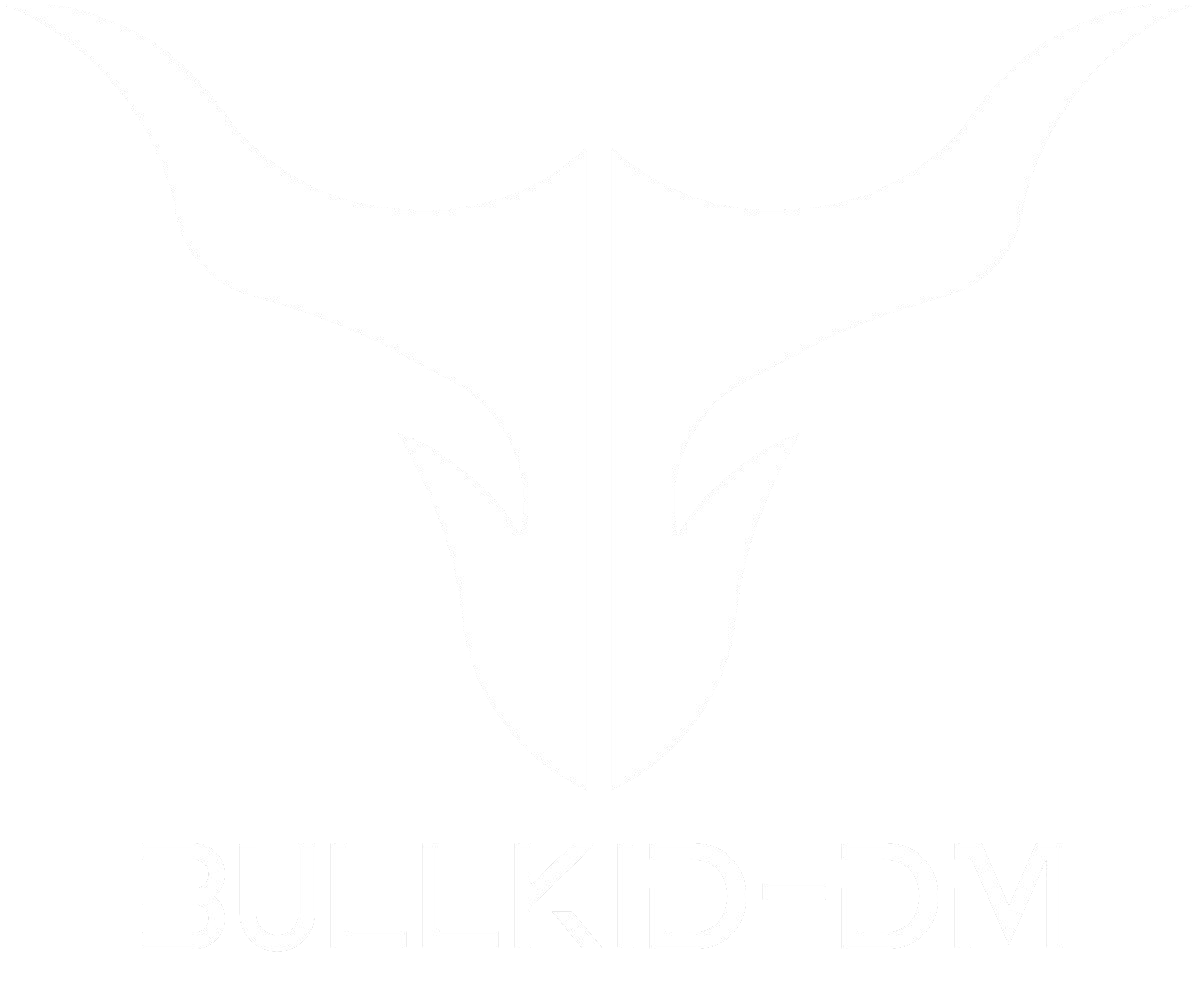 MKIDs Readout
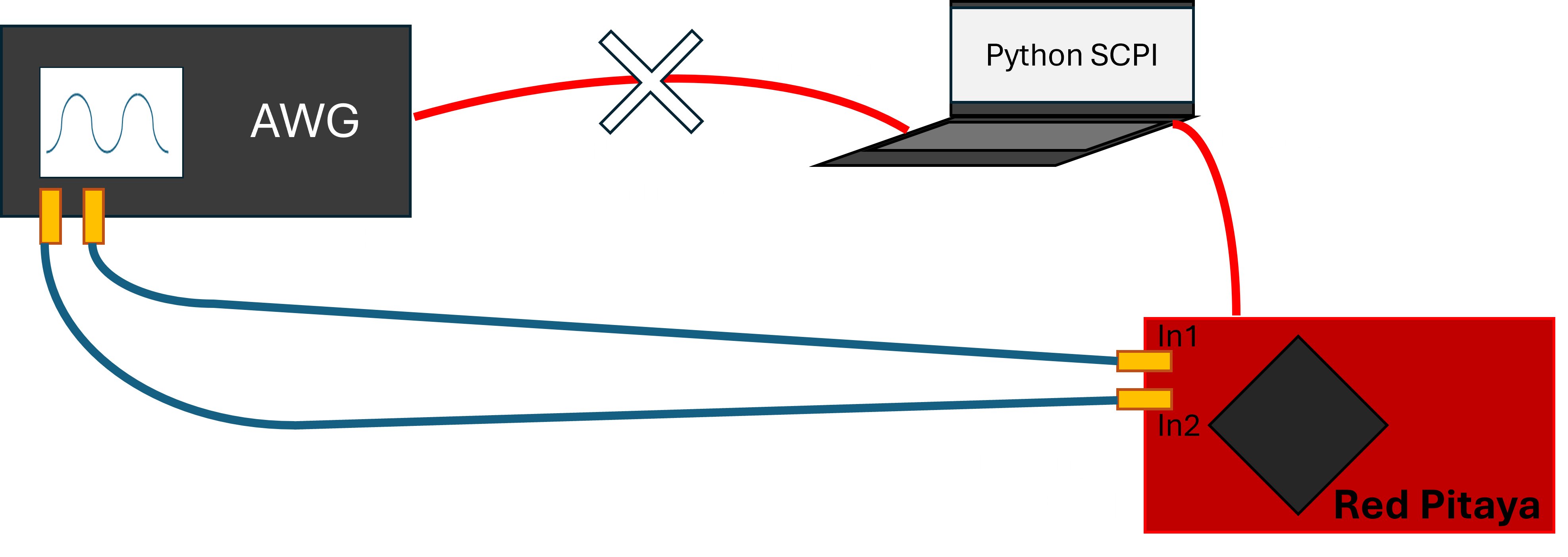 Q
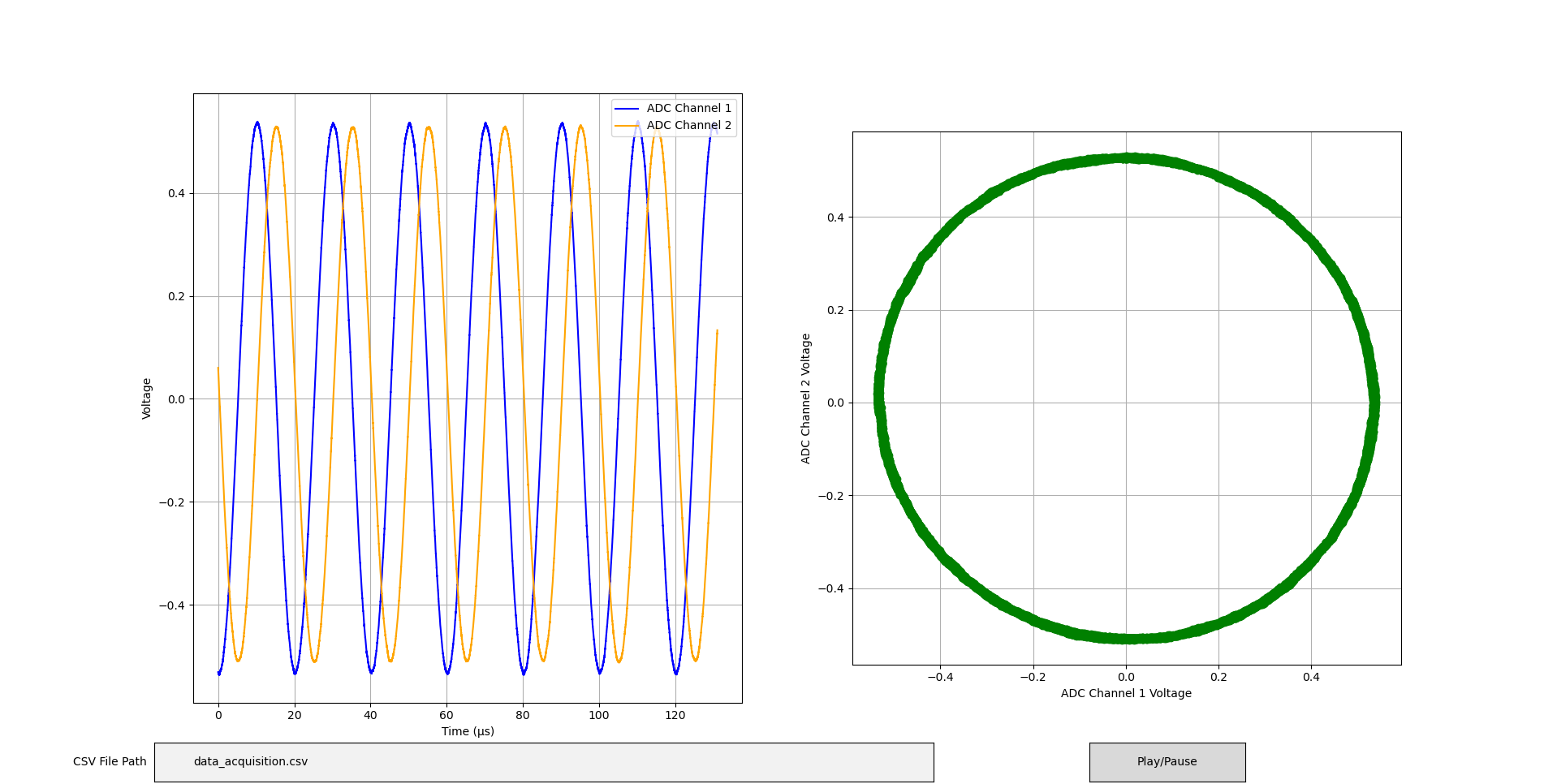 Loopback test: OK
BULLKID DM – Jan 2025 Meeting – Pisa, Italy
Mario De Lucia
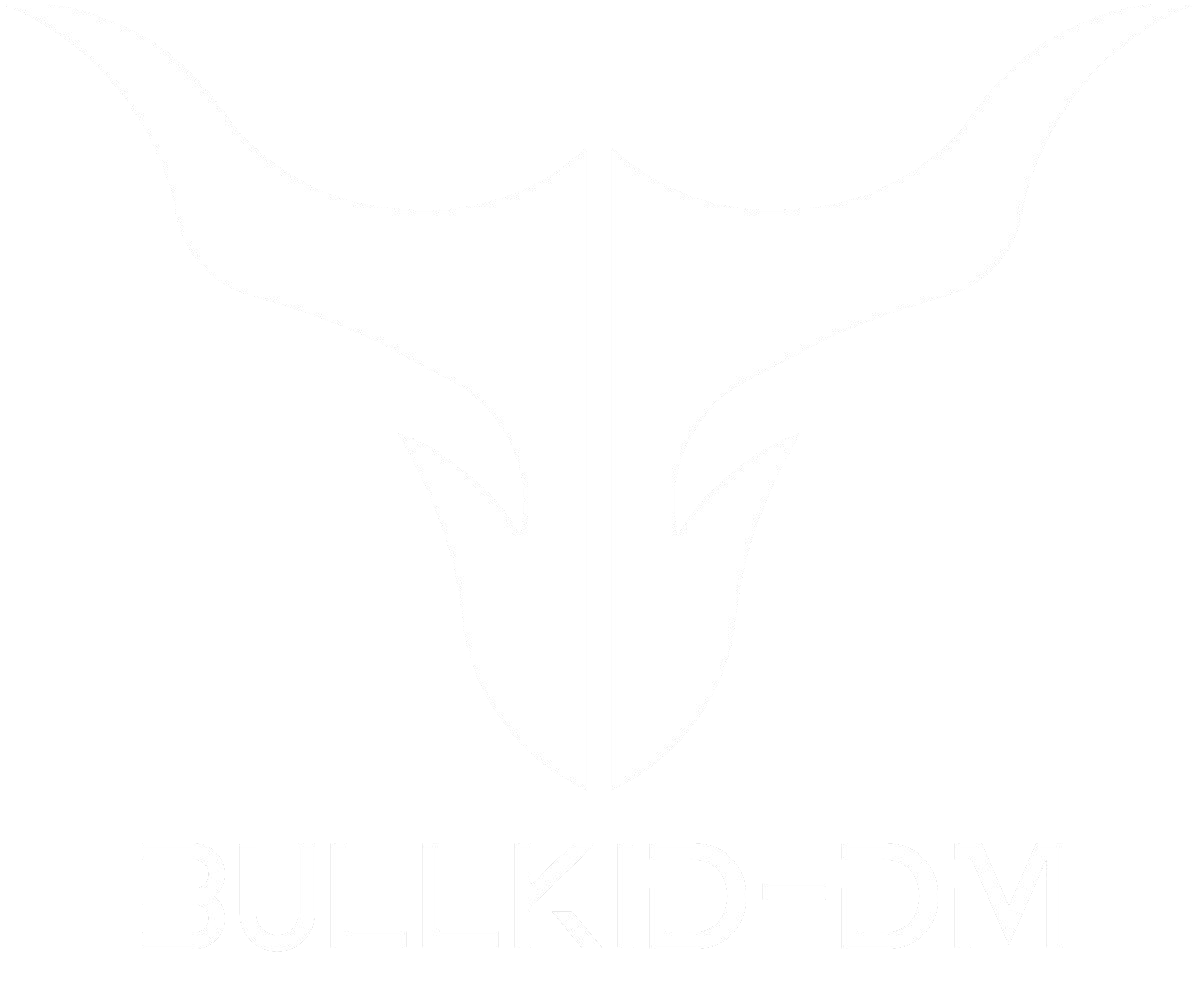 MKIDs Readout
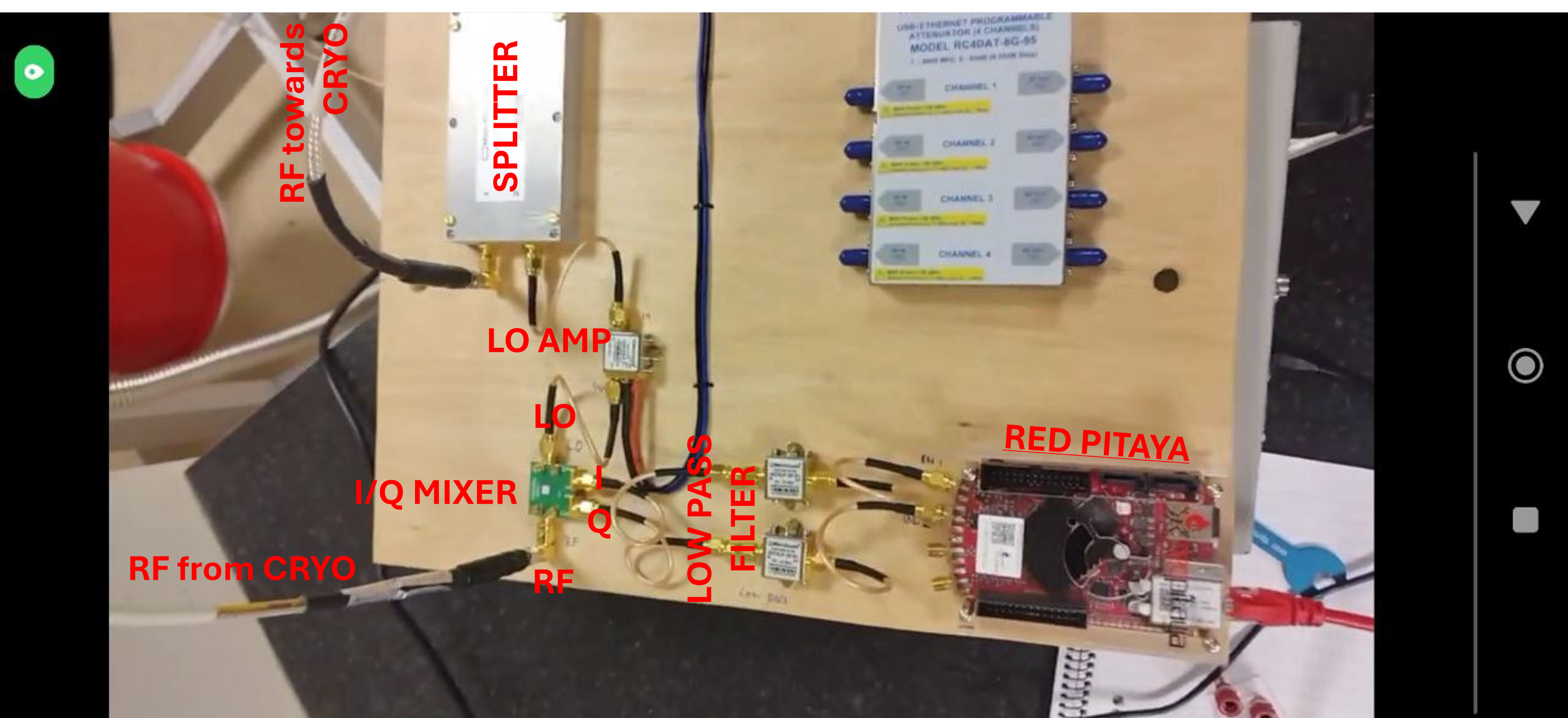 BULLKID DM – Jan 2025 Meeting – Pisa, Italy
Mario De Lucia
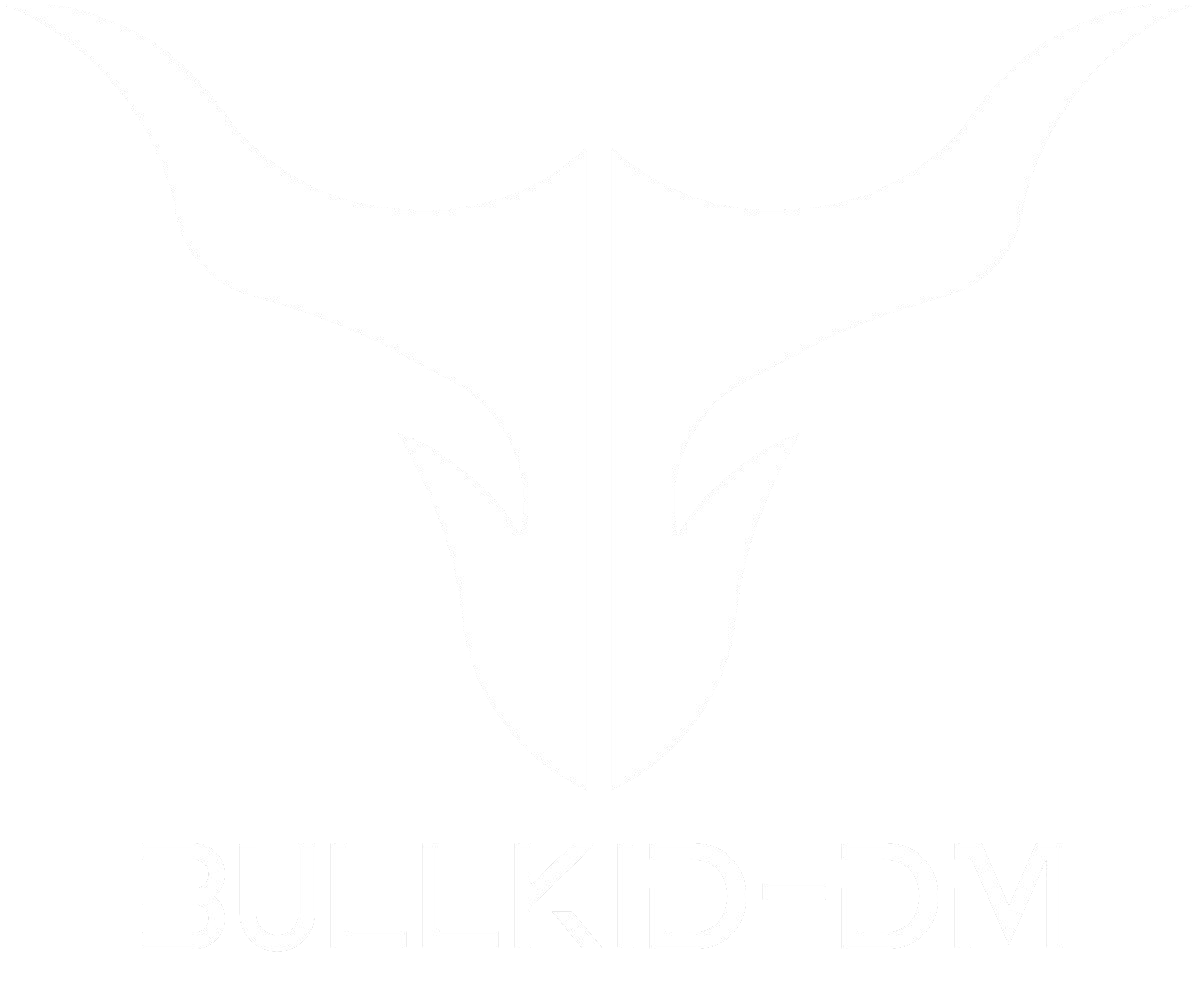 MKIDs Readout
IQ mixer optimisation test:
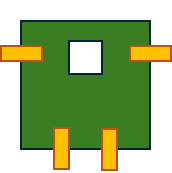 RFin
LO
I
Q
Bandwidth: namely 2.5 GHz – 8,5 GHzTypical LO power: 18 dBm
BULLKID DM – Jan 2025 Meeting – Pisa, Italy
Mario De Lucia
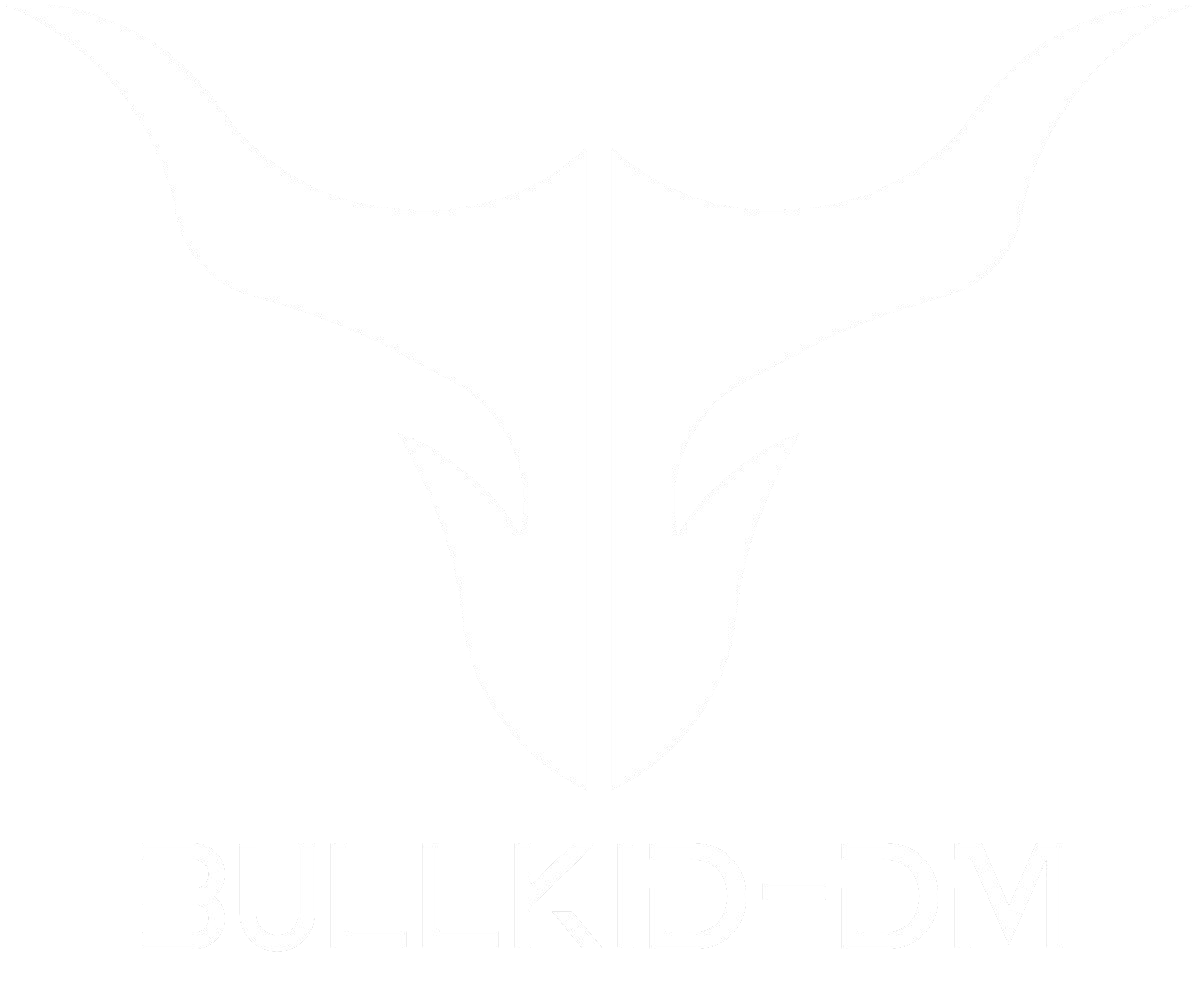 MKIDs Readout
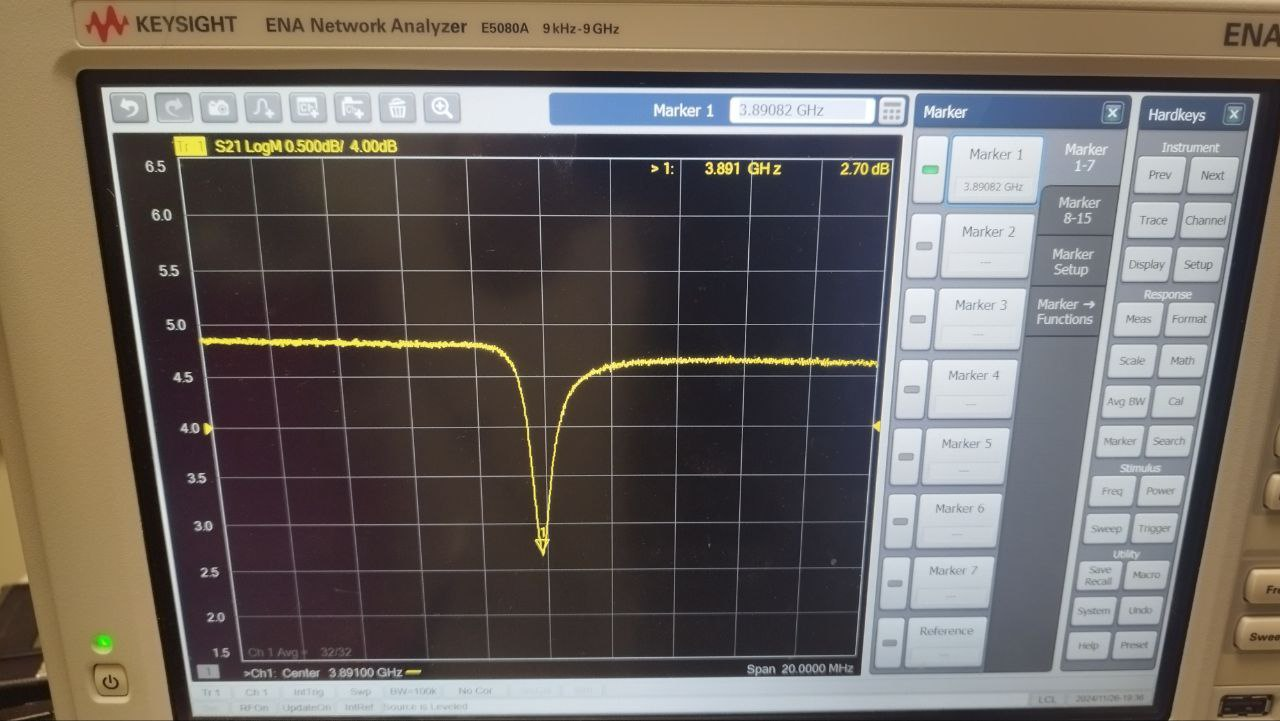 3890,82 MHz
Really bad resonator: only 2 dB deep
Quality factor below 1000
High losses, high driving power, small responsivity

OK for prototyping the readout!
BULLKID DM – Jan 2025 Meeting – Pisa, Italy
Mario De Lucia
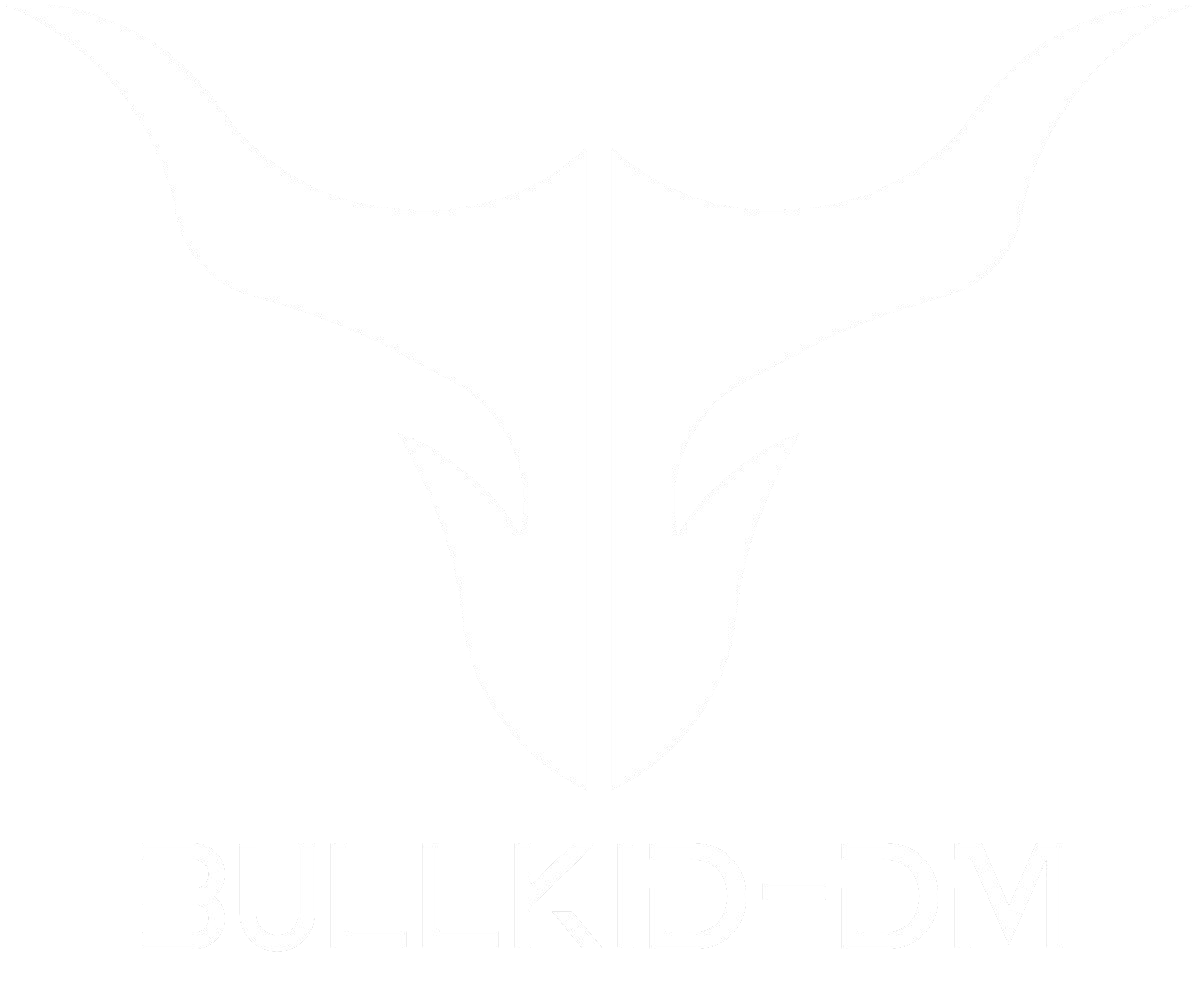 MKIDs Readout
1st Amplifier was very noisy
Multiple iterations on same span
Barely visible in Re{S21} and Im{S21}
LOOP ok
20 MHz band – cable delay loop 
Freq: 3891 MHz
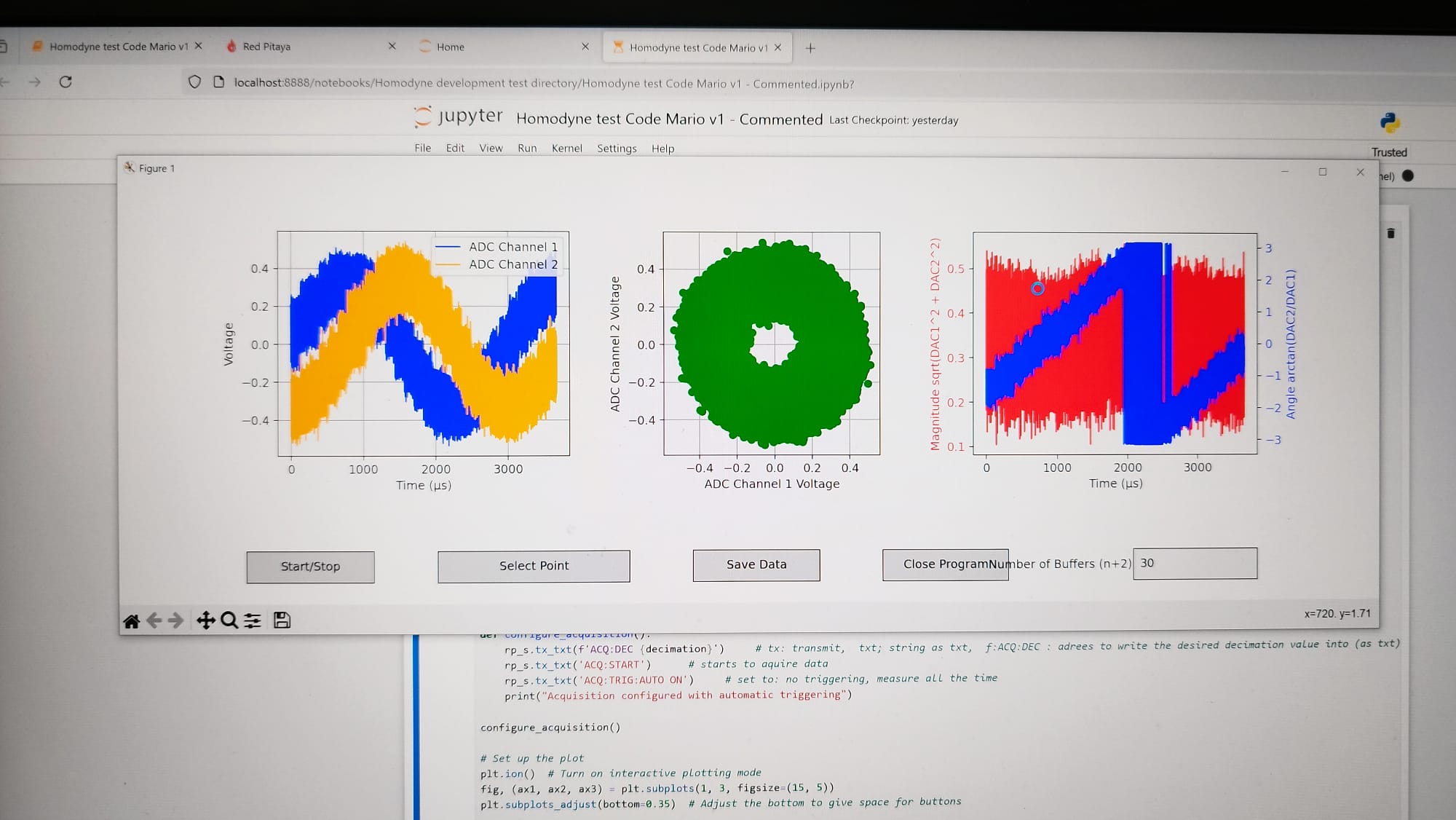 Number of buffers to read: 28
BULLKID DM – Jan 2025 Meeting – Pisa, Italy
Mario De Lucia
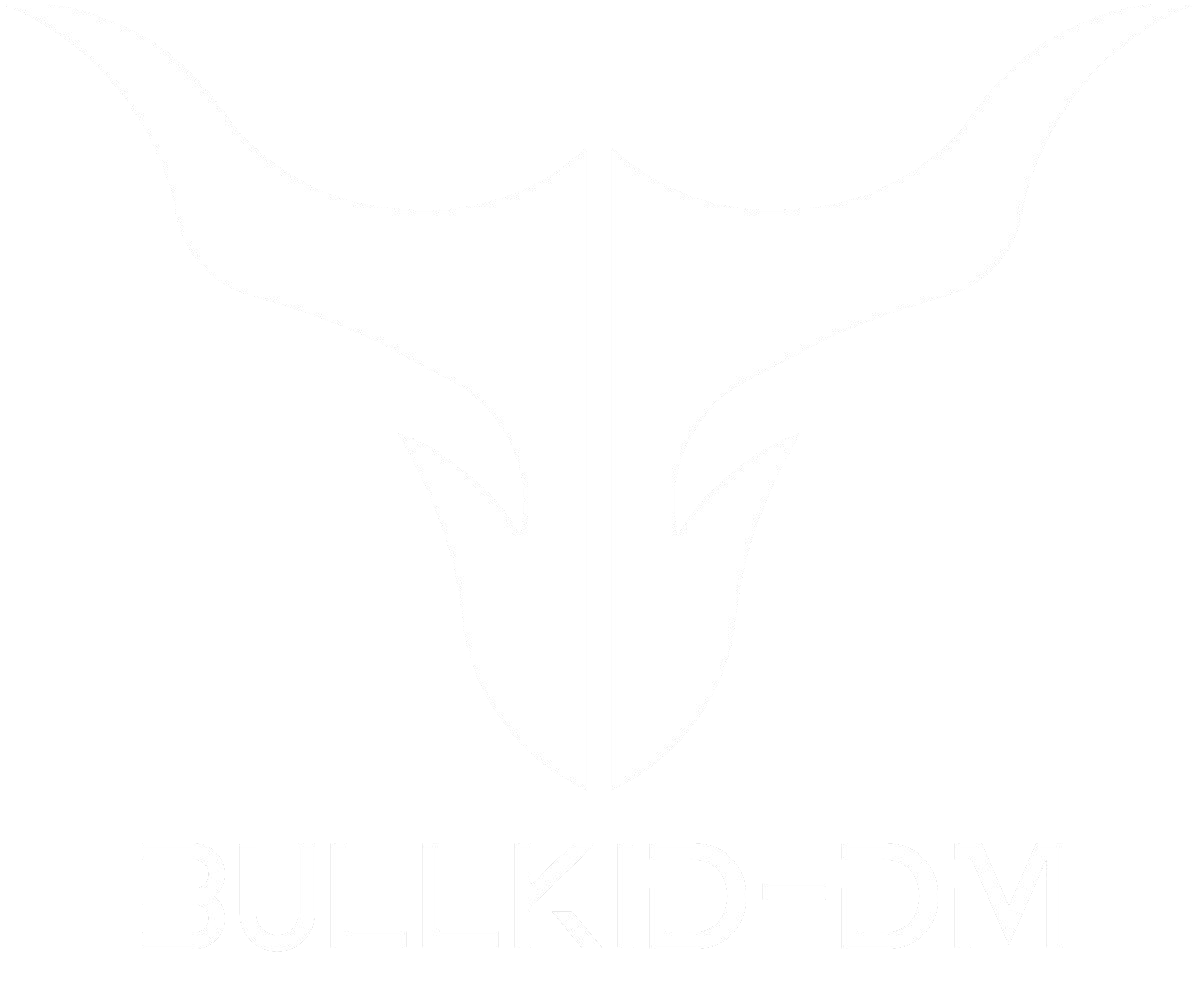 MKIDs Readout
Resonator Loop – Saved Data for future reference
4 MHz band – resonator loop 
Freq: 3891 MHz
Resonator Loop – Last scan
Resonator Centre – needed to calculate angles
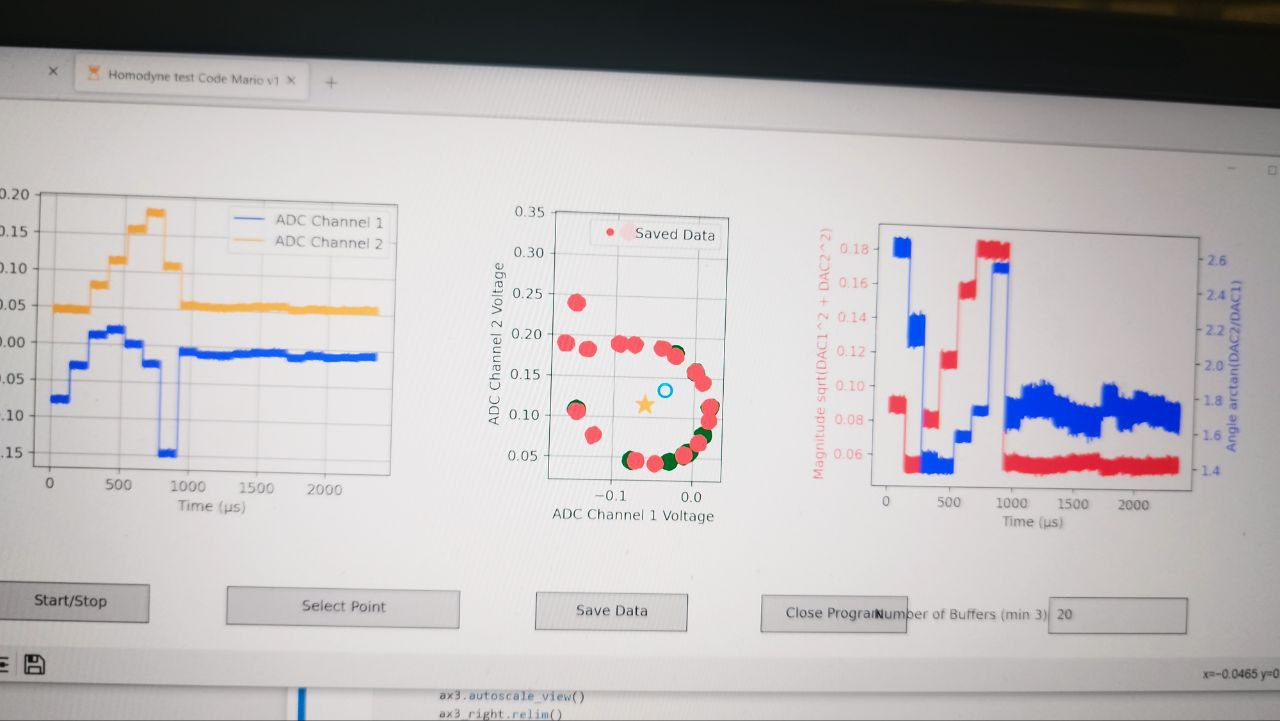 Time: Real 31s | active 2.3 ms
Number of buffers to read: 18
BULLKID DM – Jan 2025 Meeting – Pisa, Italy
Mario De Lucia
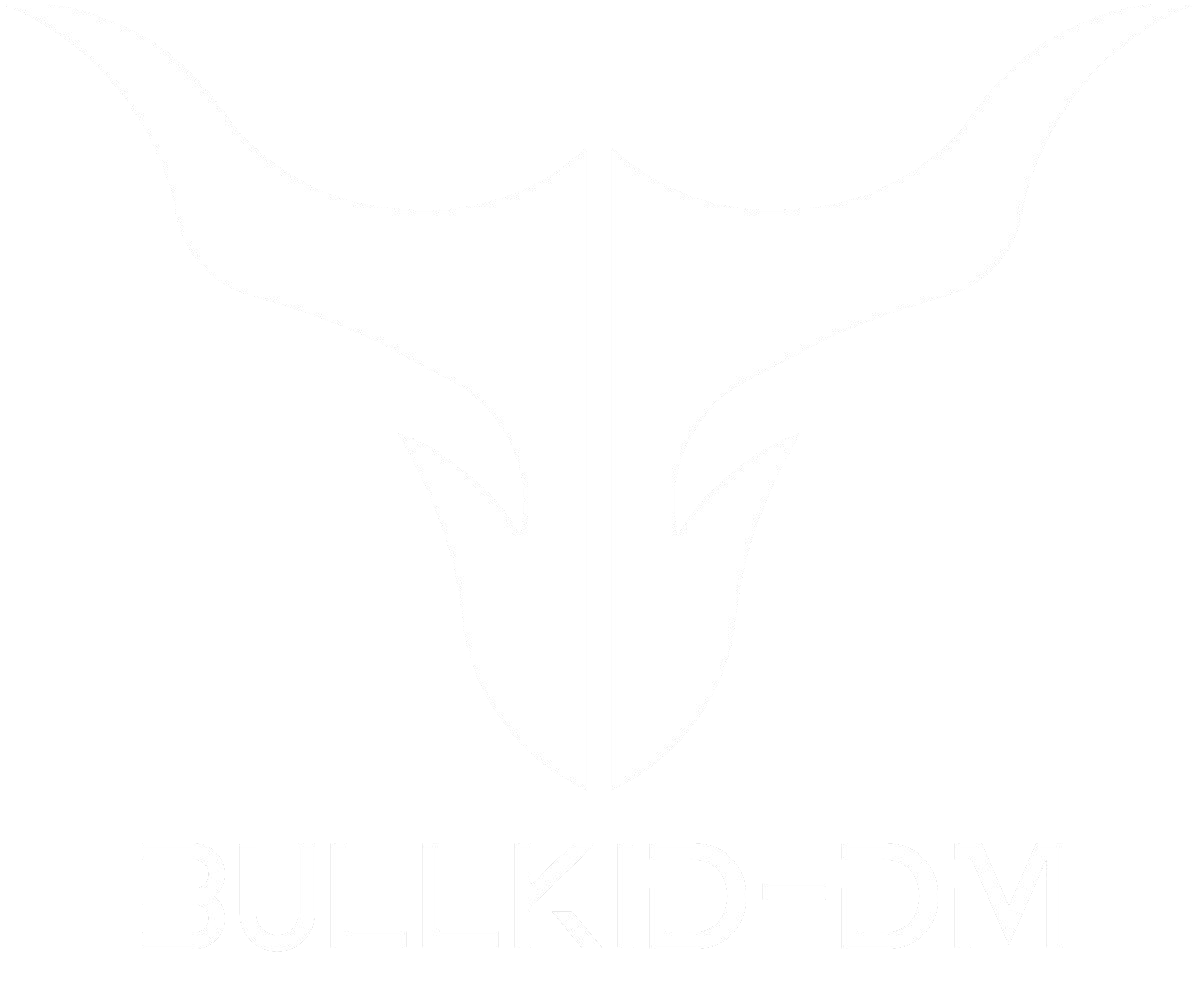 MKIDs Readout
Resonator Loop – Saved Data for future reference
Resonator Centre – needed to calculate angles
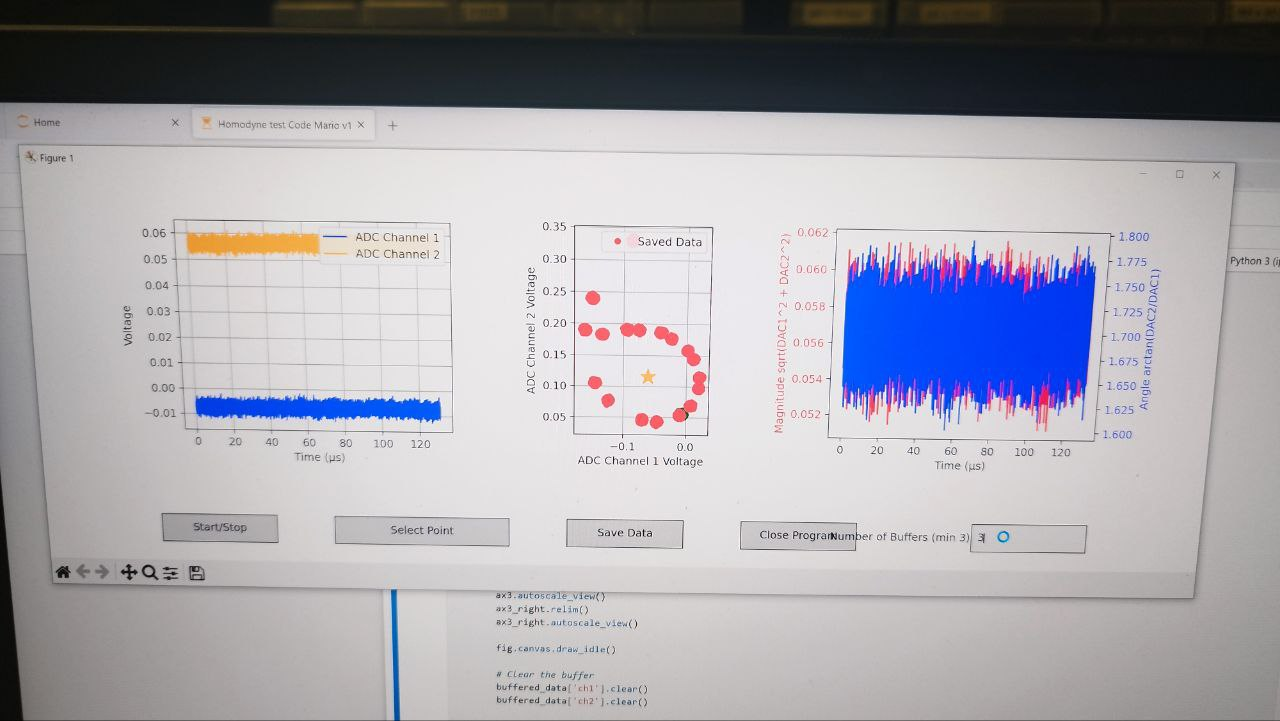 Single Frequency point – driving the MKID
Number of buffers to read: 1
BULLKID DM – Jan 2025 Meeting – Pisa, Italy
Mario De Lucia
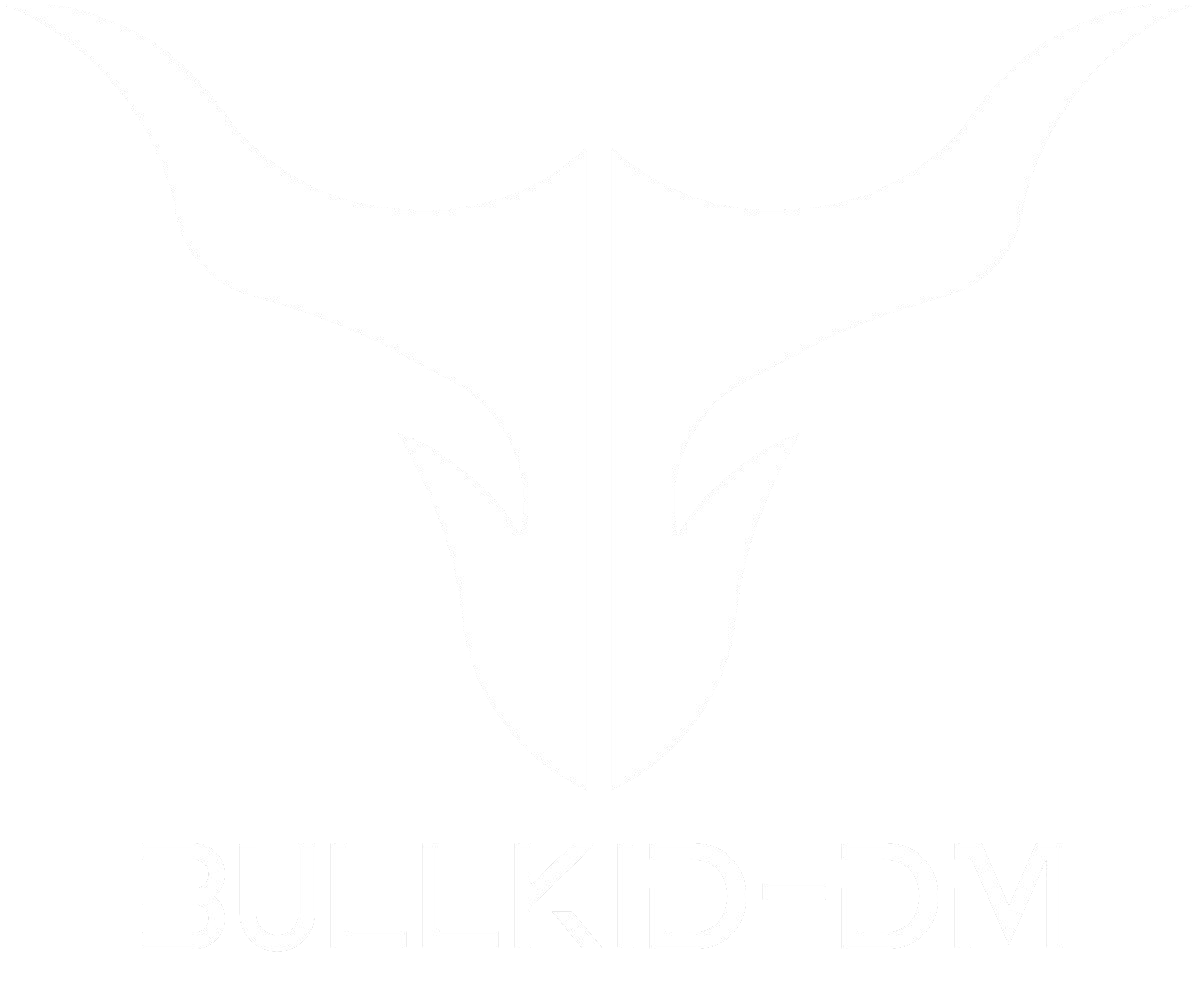 MKIDs Readout
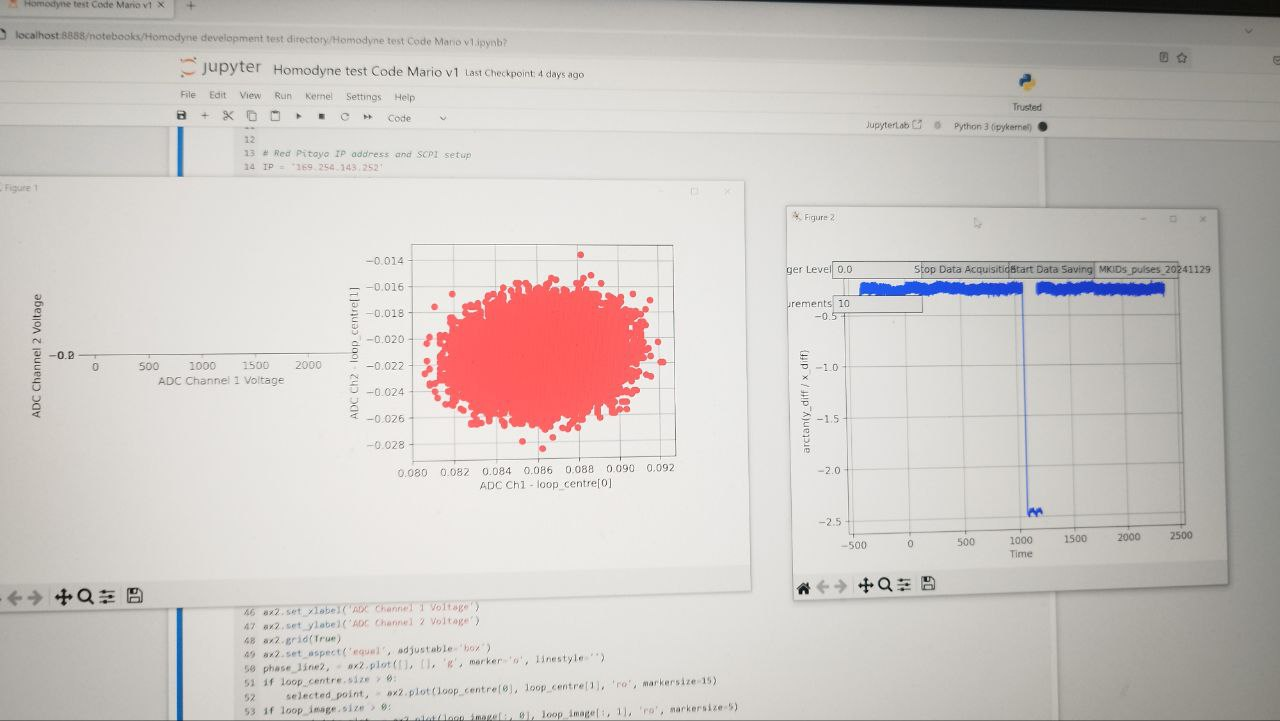 Arctan2
Returns the angle in radians
REAL TIME DATA after loop translation – no rotation
Number of buffers to read: 10
BULLKID DM – Jan 2025 Meeting – Pisa, Italy
Mario De Lucia
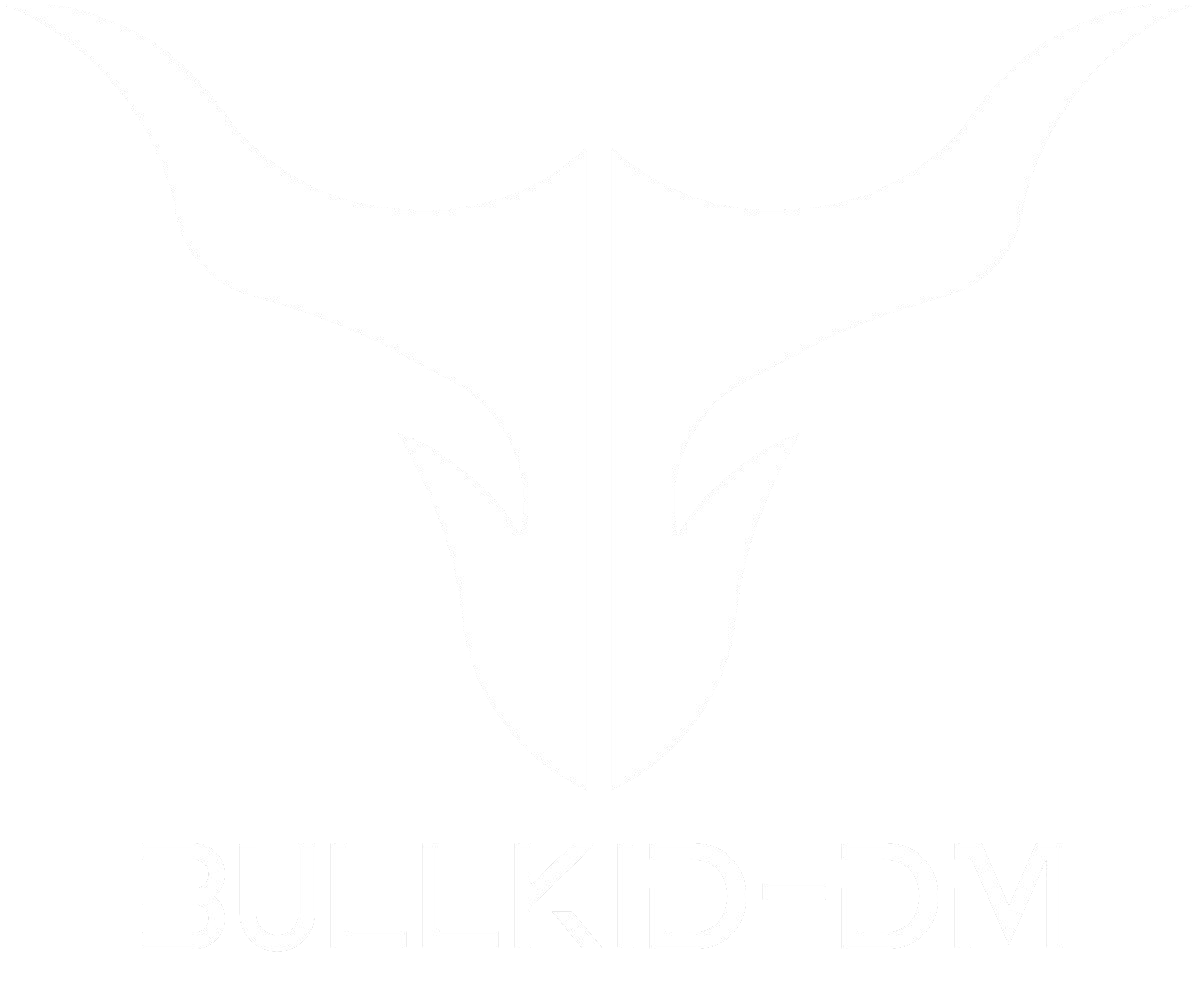 MKIDs Readout
Test triggering with a working MKID

Full characterisation of the different electronic components

Estimate max resolving power
Reduce dead time:a. improve code for speedb. RT data decimation

Post-acquistion data decimation in plotting

Open a new plot for every triggered pulse
BULLKID DM – Jan 2025 Meeting – Pisa, Italy
Mario De Lucia
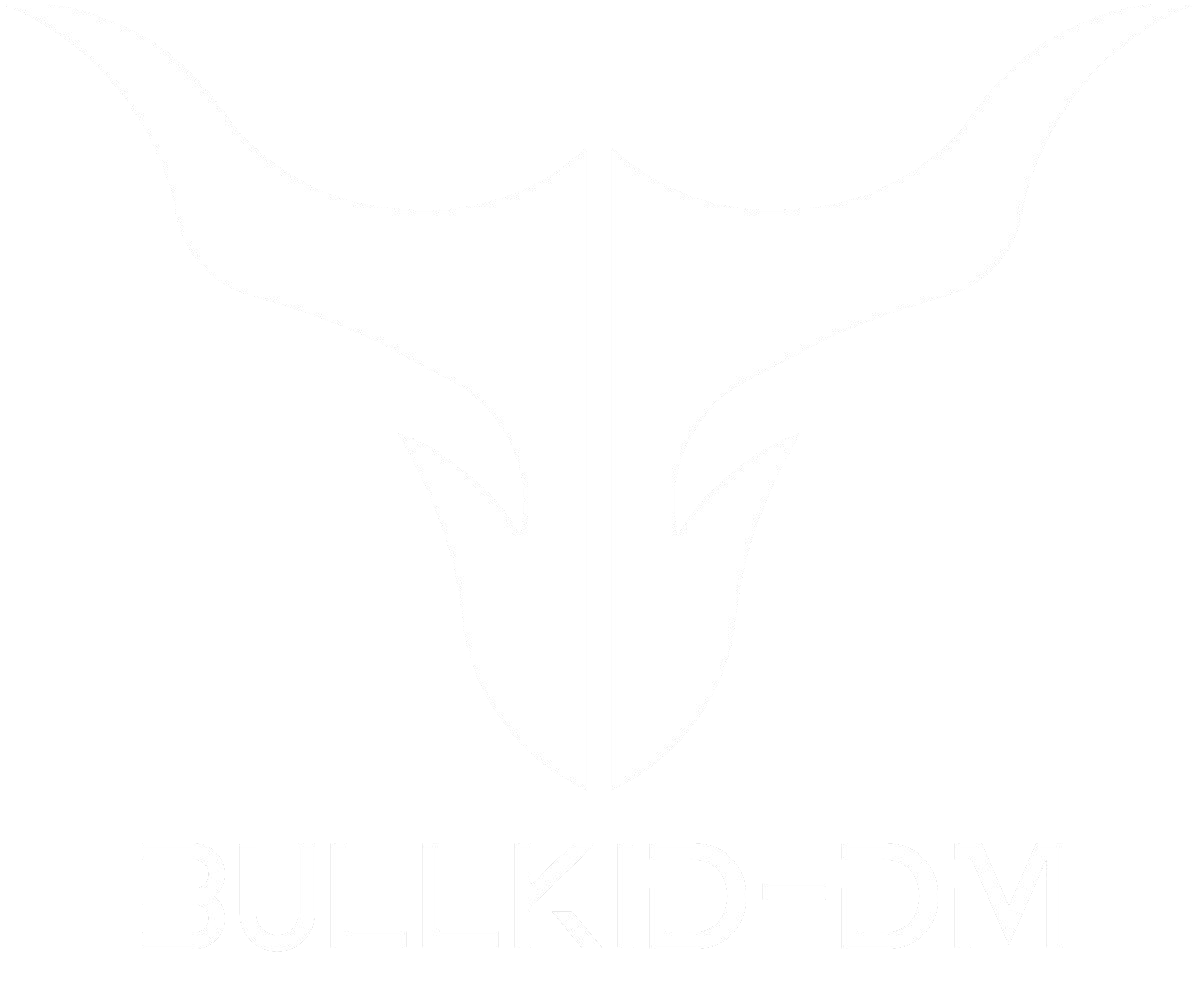 MKIDs Readout
Purchase 3-5 more RT Amps 

Find a number of RF attenuators | A programmable attenuator

Source a number of RF I interconnections  MM/FF

RF source currently out of working range [0-2]GHz vs [2.5-8.5]GHz

New IQ Mixer in [0-2]?
BULLKID DM – Jan 2025 Meeting – Pisa, Italy
Mario De Lucia